Gazyfikacja gmin woj. Świętokrzyskiego
Kielce 05.12.2018 r.
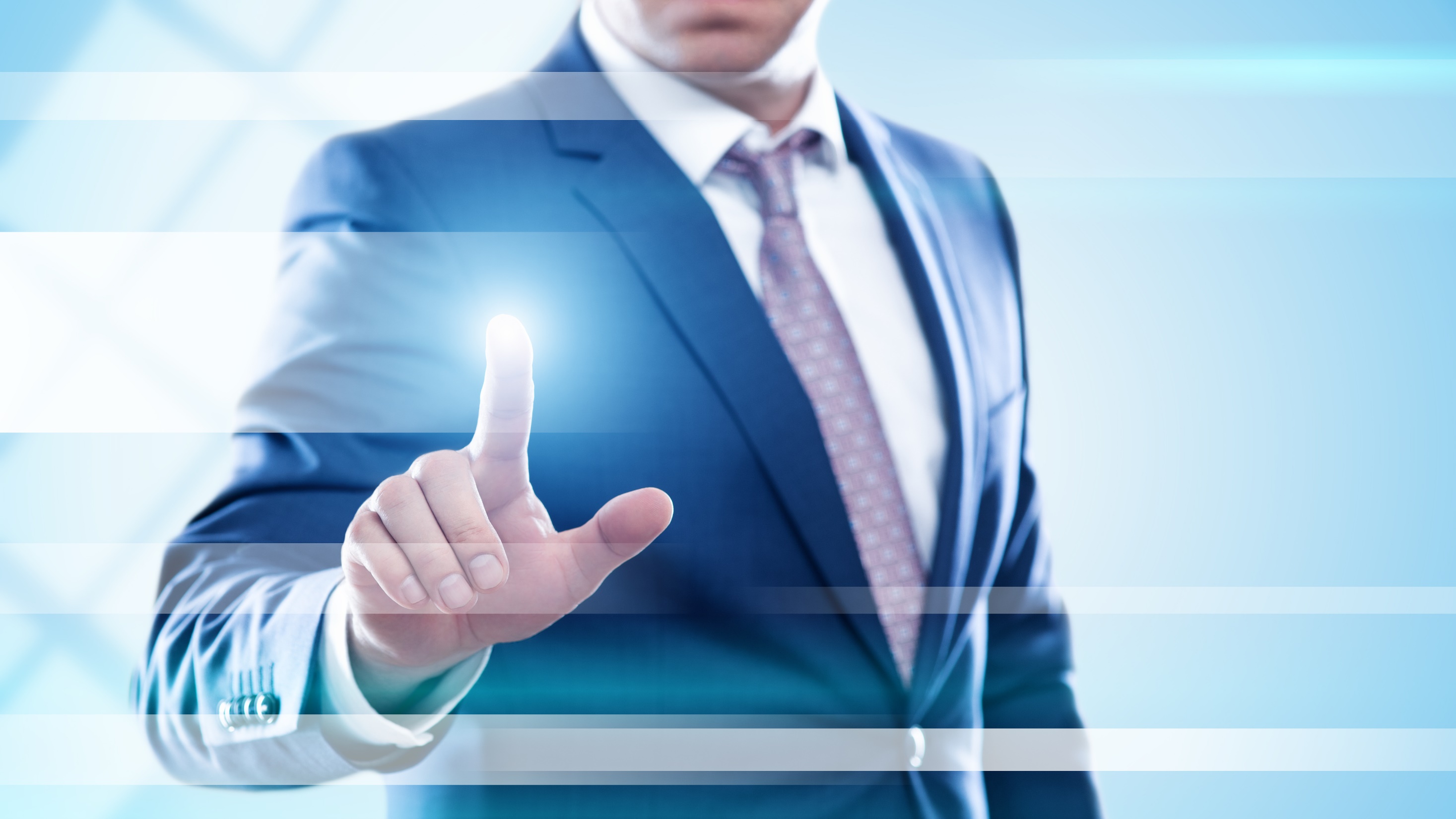 14,
7
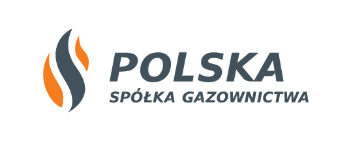 Największy Operator
mld zł
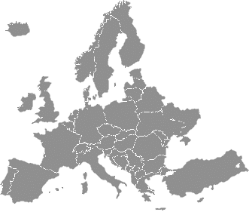 Systemu Dystrybucyjnego
Gazu w Europie
97
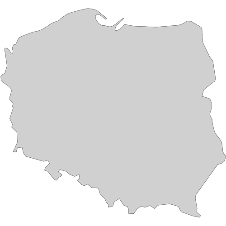 11,65
%
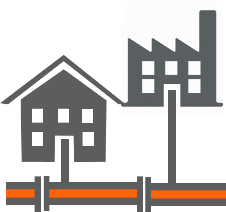 PSG
w liczbach
mld m3/rok
Udziału w krajowejsieci dystrybucyjnej
dystrybucji gazu
11550
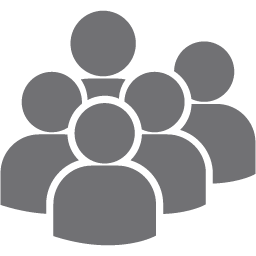 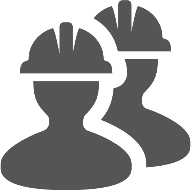 7
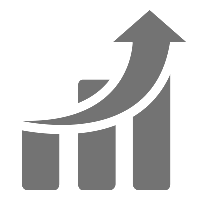 pracowników
mln
klientów
wartości aktywów
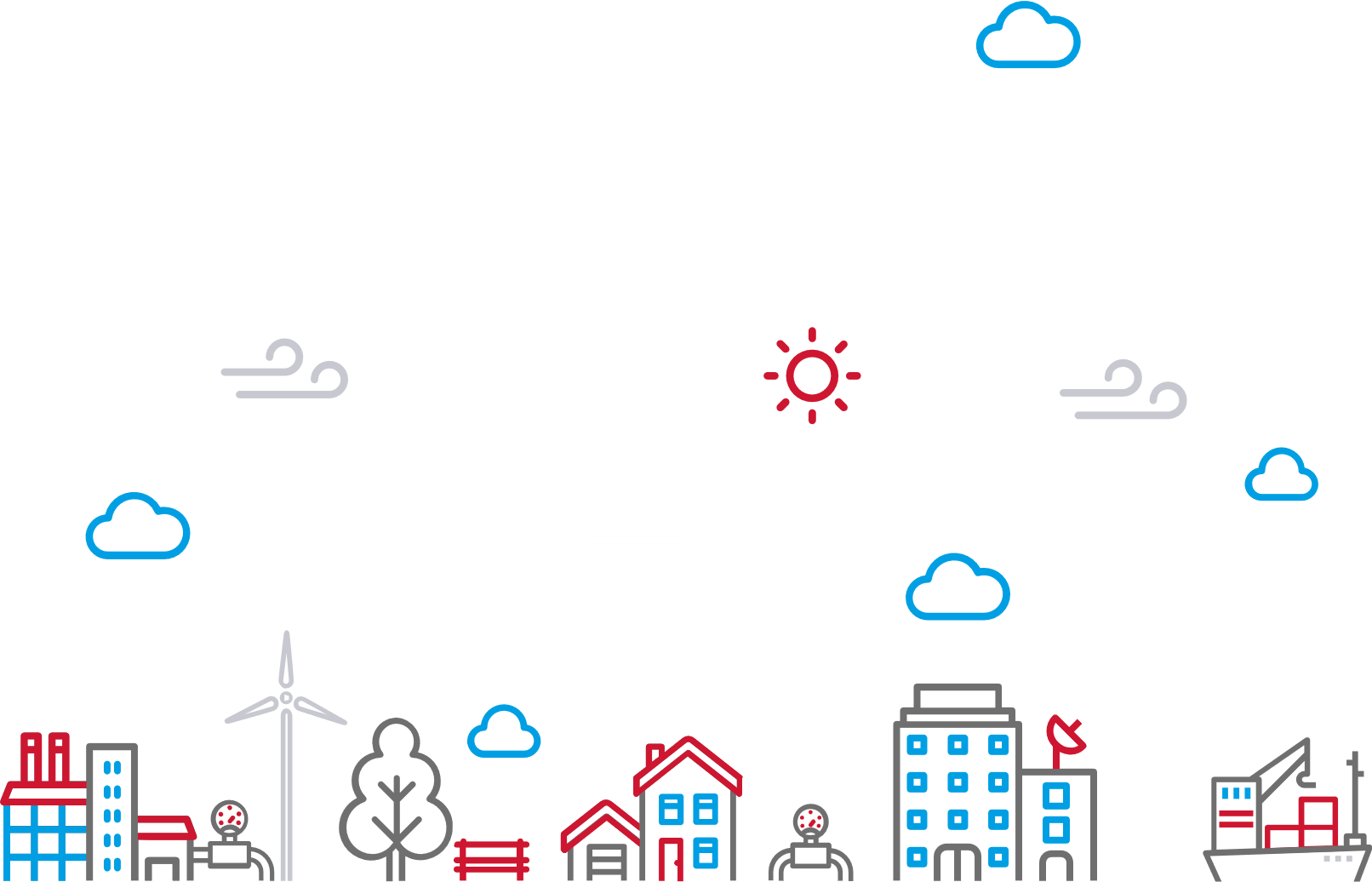 Program przyspieszenia inwestycji w sieć gazową Polski realizowany przez PSG z GK PGNiG
W LATACH 2018–2022
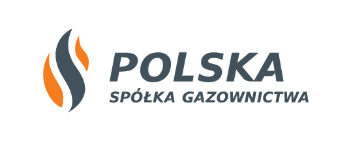 OCZEKIWANY STAN W 2022 roku
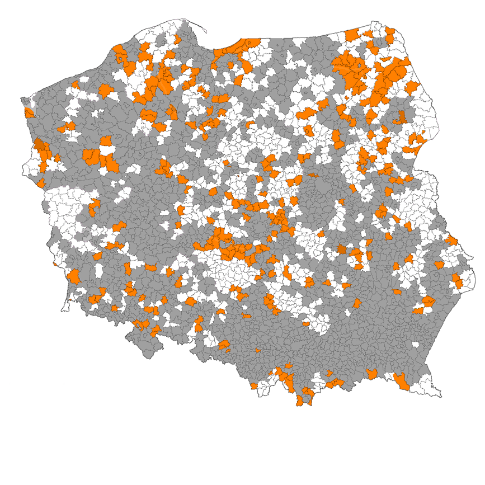 Do 2022 roku 90% obywateli będzie mieszkać na terenach zgazyfikowanych gmin
PSG będzie świadczyć usługę dystrybucji
2,1 mln mieszkańców na terenie nowozgazyfikowanych gmin
w gminach w których mieszka
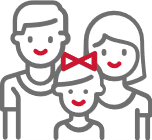 34,4 mln osób
co stanowi
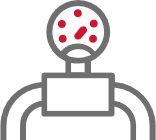 90%
wszystkich mieszkańców Polski
300
nowozgazyfikowanych gmin
dla
1 782 gmin
z dostępem do sieci gazowej PSG
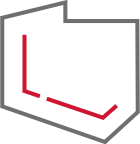 obszary, na których PSG będzie świadczyć usługi do końca 2022 roku
obszary, na których PSG świadczy usługi
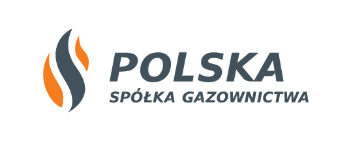 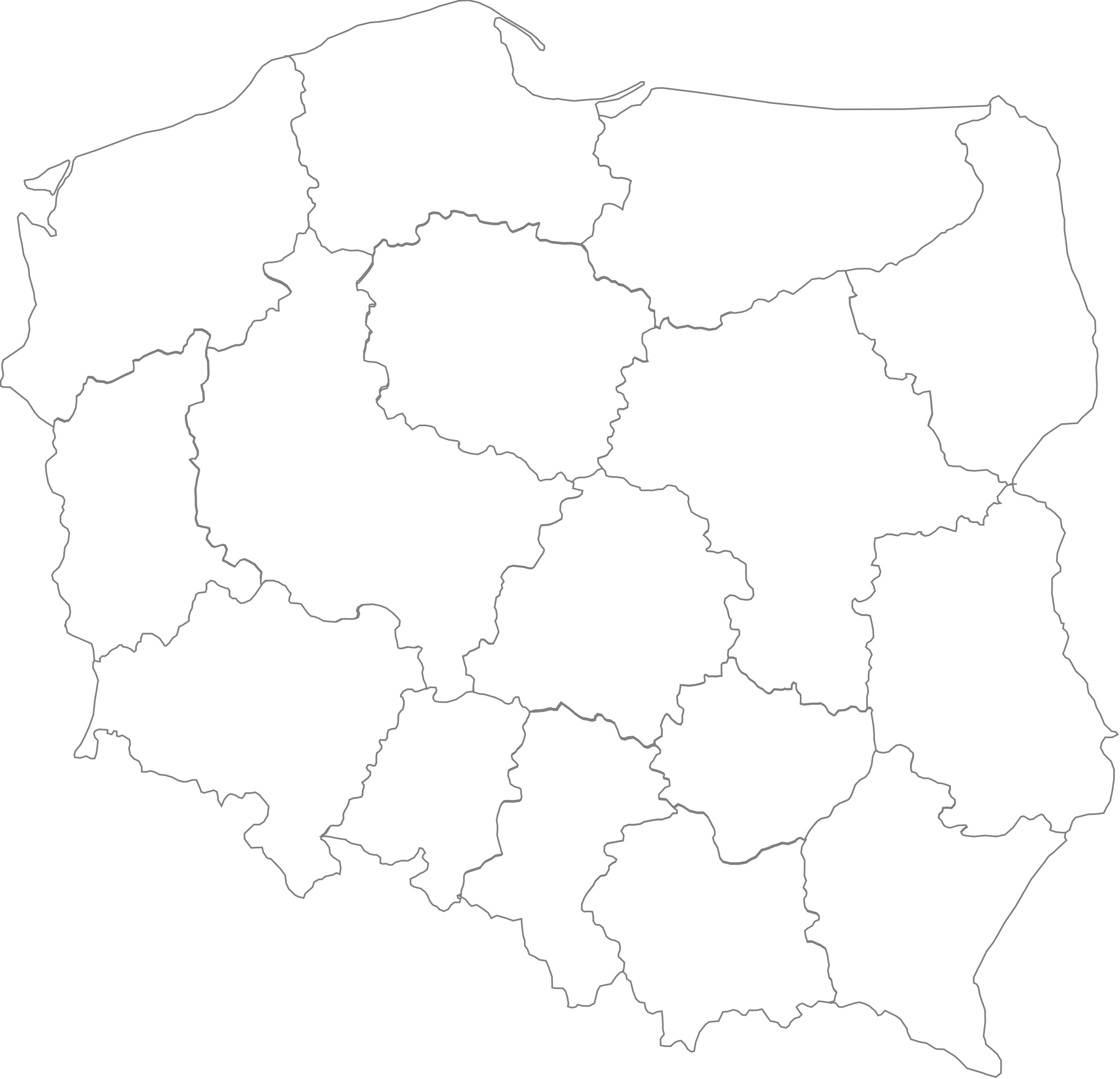 POMORSKIE
Liczba planowanych do gazyfikacji gmin według województw
WARMIŃSKO MAZURSKIE
ZACHODNIOPOMORSKIE
KUJAWSKO-POMORSKIE
PODLASKIE
MAZOWIECKIE
WIELKOPOLSKIE
LUBUSKIE
12
9
16
17
4
18
44
18
6
16
16
30
16
30
26
22
ŁÓDZKIE
LUBELSKIE
DOLNOŚLĄSKIE
ŚWIĘTOKRZYSKIE
300
OPOLSKIE
ŚLĄSKIE
to suma planowanych do gazyfikacji nowych gmin
PODKARPACKIE
MAŁOPOLSKIE
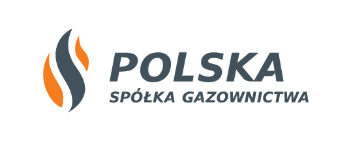 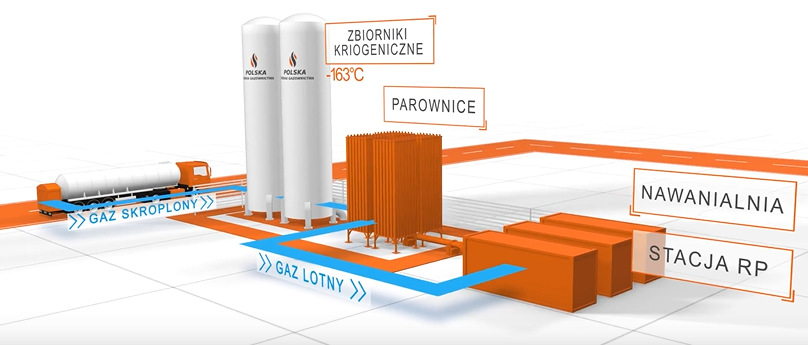 77 stacji LNG w całej Polsce
W RAMACH PROGRAMU PRZYSPIESZENIA INWESTYCJI W SIEĆ GAZOWĄ POLSKI W LATACH 2018–2022
GŁÓWNY CEL BUDOWY STACJI REGAZYFIKACJI LNG:
zwiększanie wolumenu dystrybucji gazu
zwiększanie dostępności paliwa gazowego na terenach zgazyfikowanych w tym pokrycie zapotrzebowania szczytowego
gazyfikacja nowych obszarów – gazyfikacja wyspowa dla terenów bez dostępu do sieci gazowych, pregazyfikacja – wykorzystanie stacji LNG do czasu wybudowania gazociągu doprowadzającego
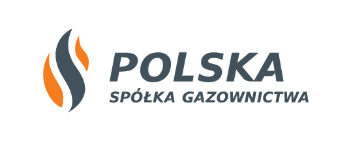 Korzyści z rozwoju sieci gazowej
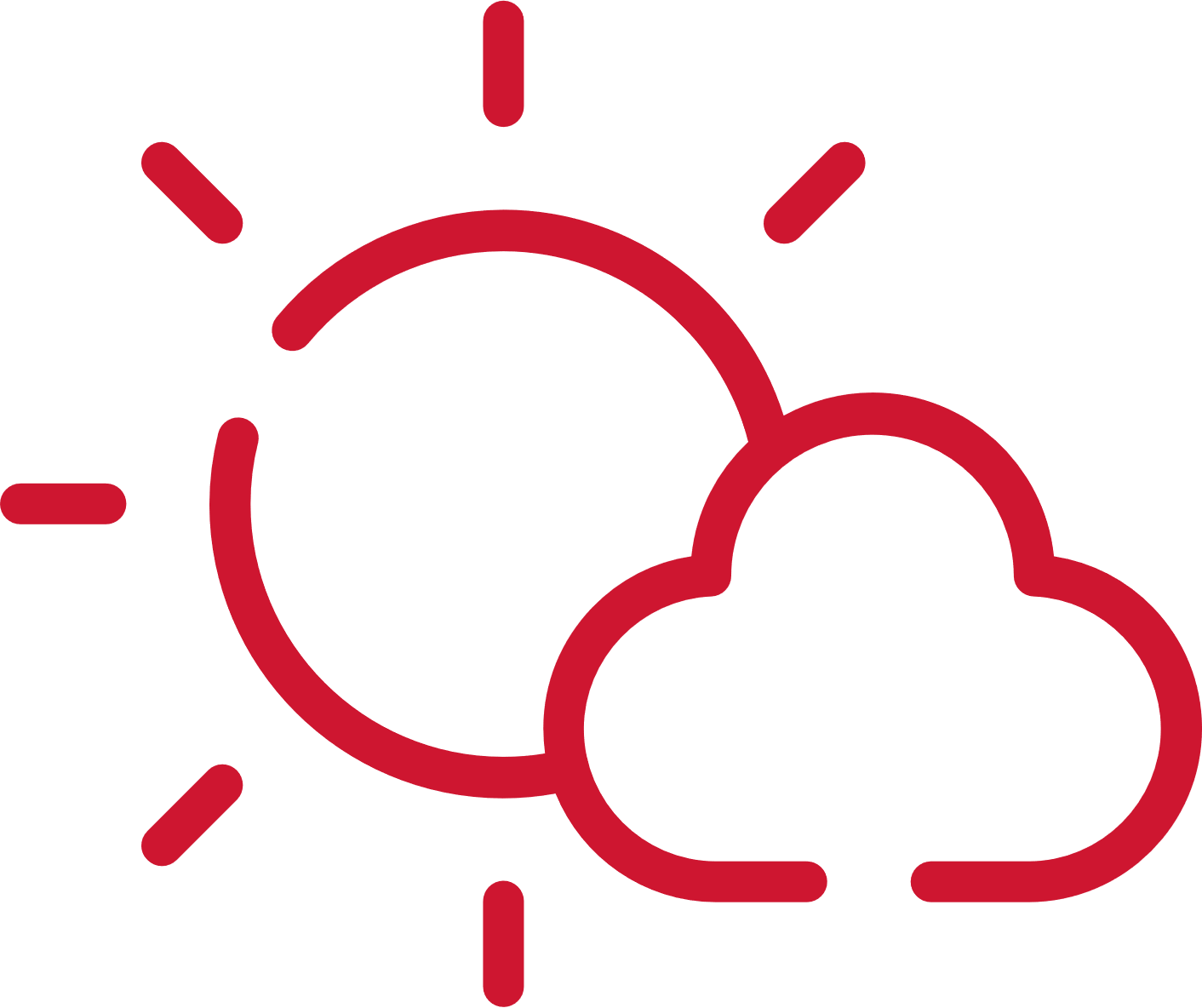 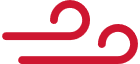 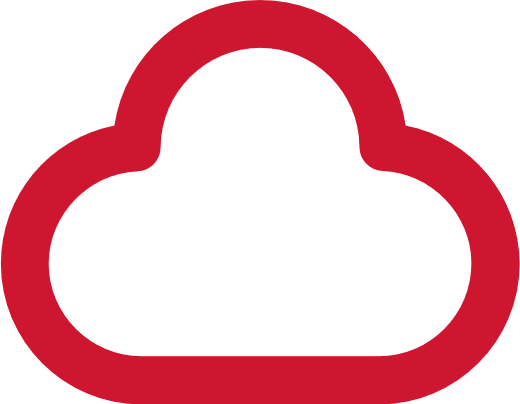 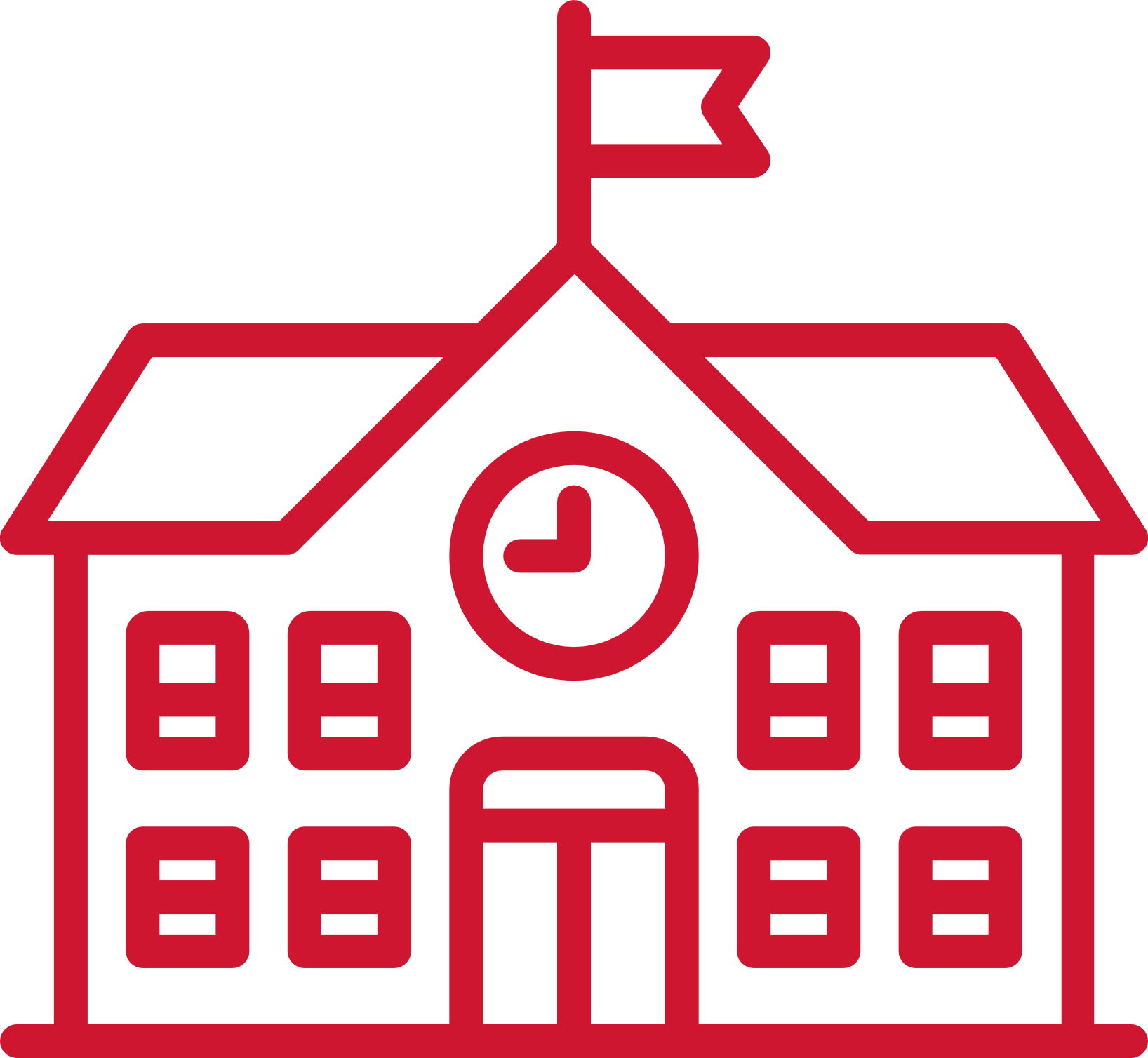 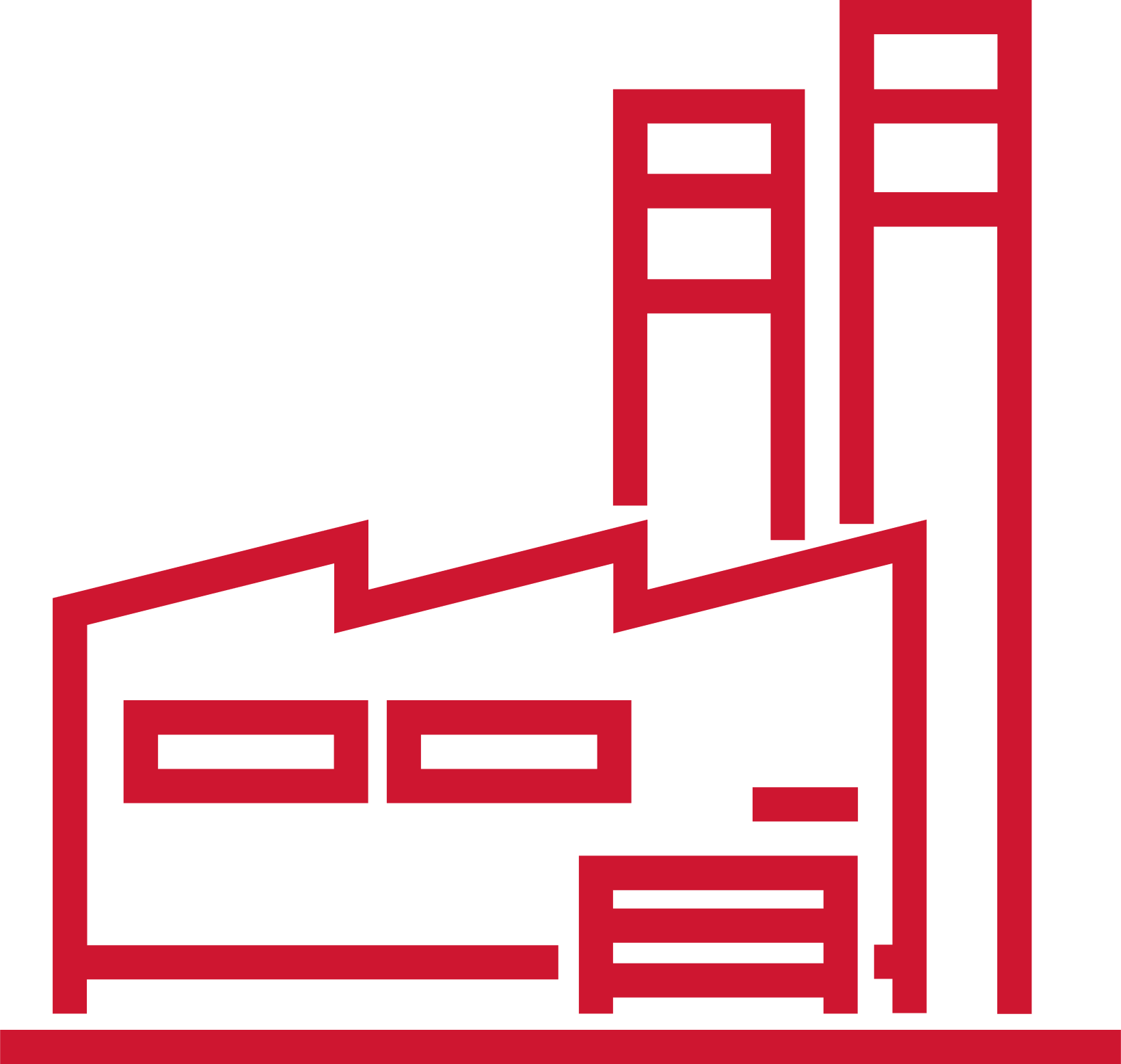 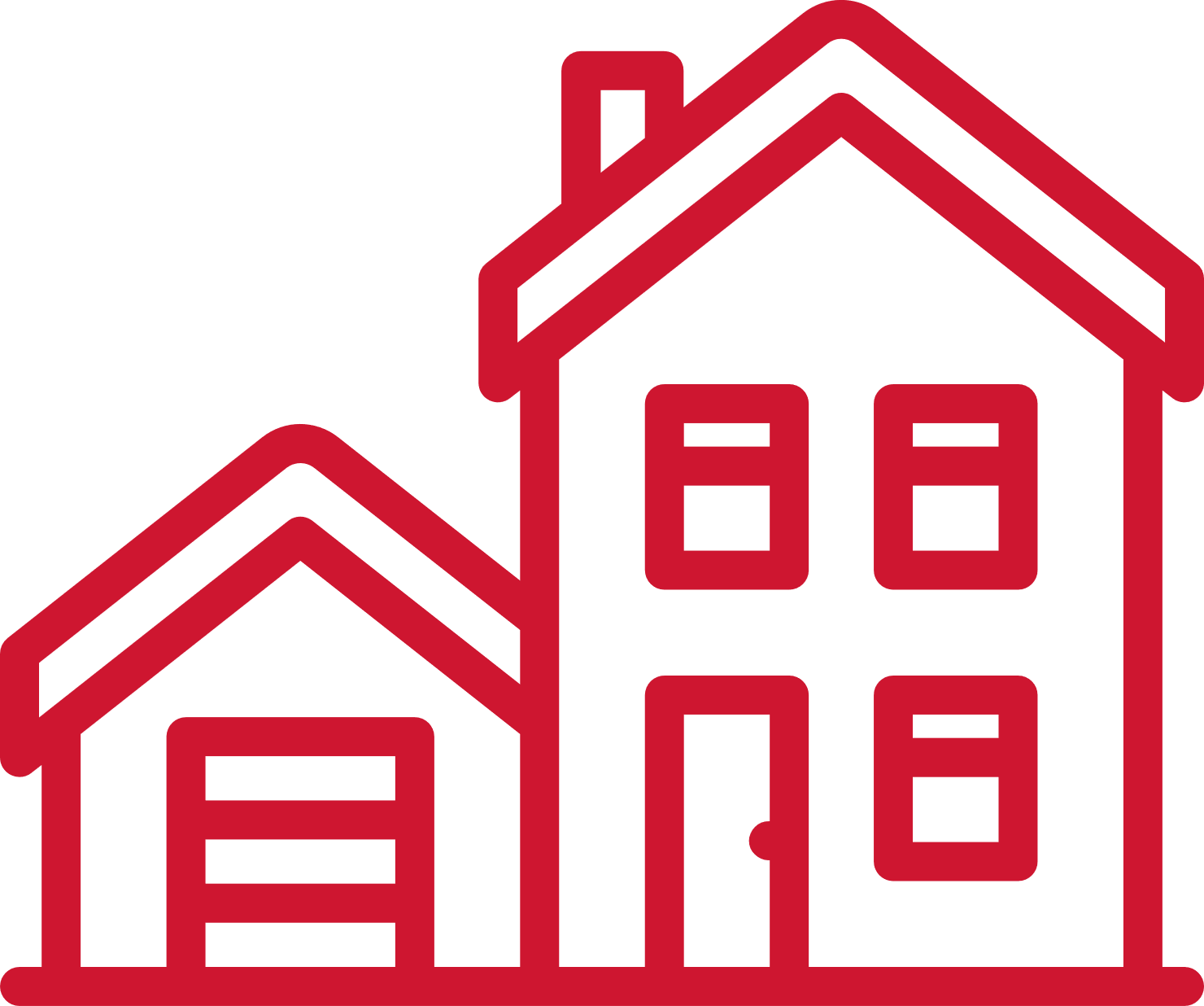 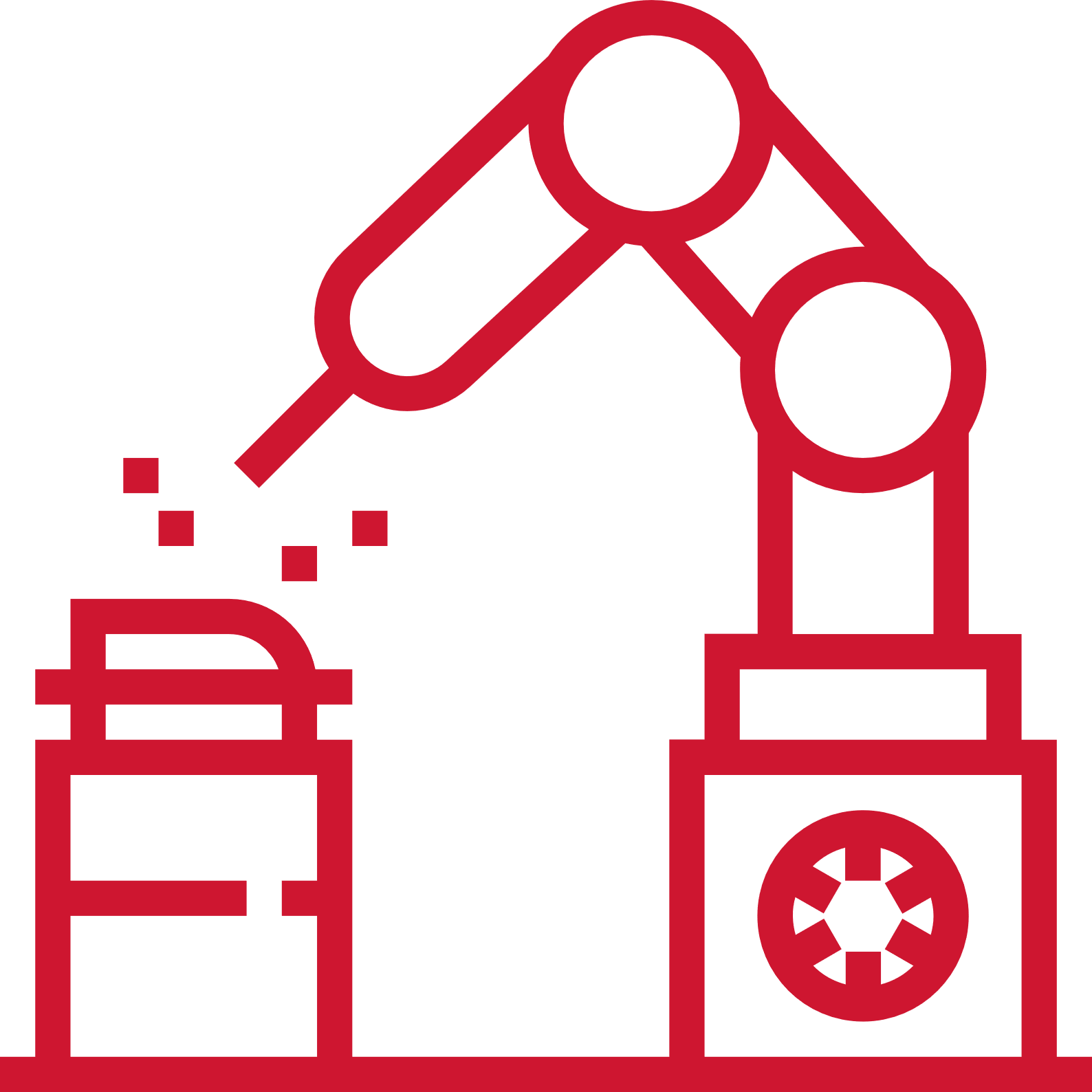 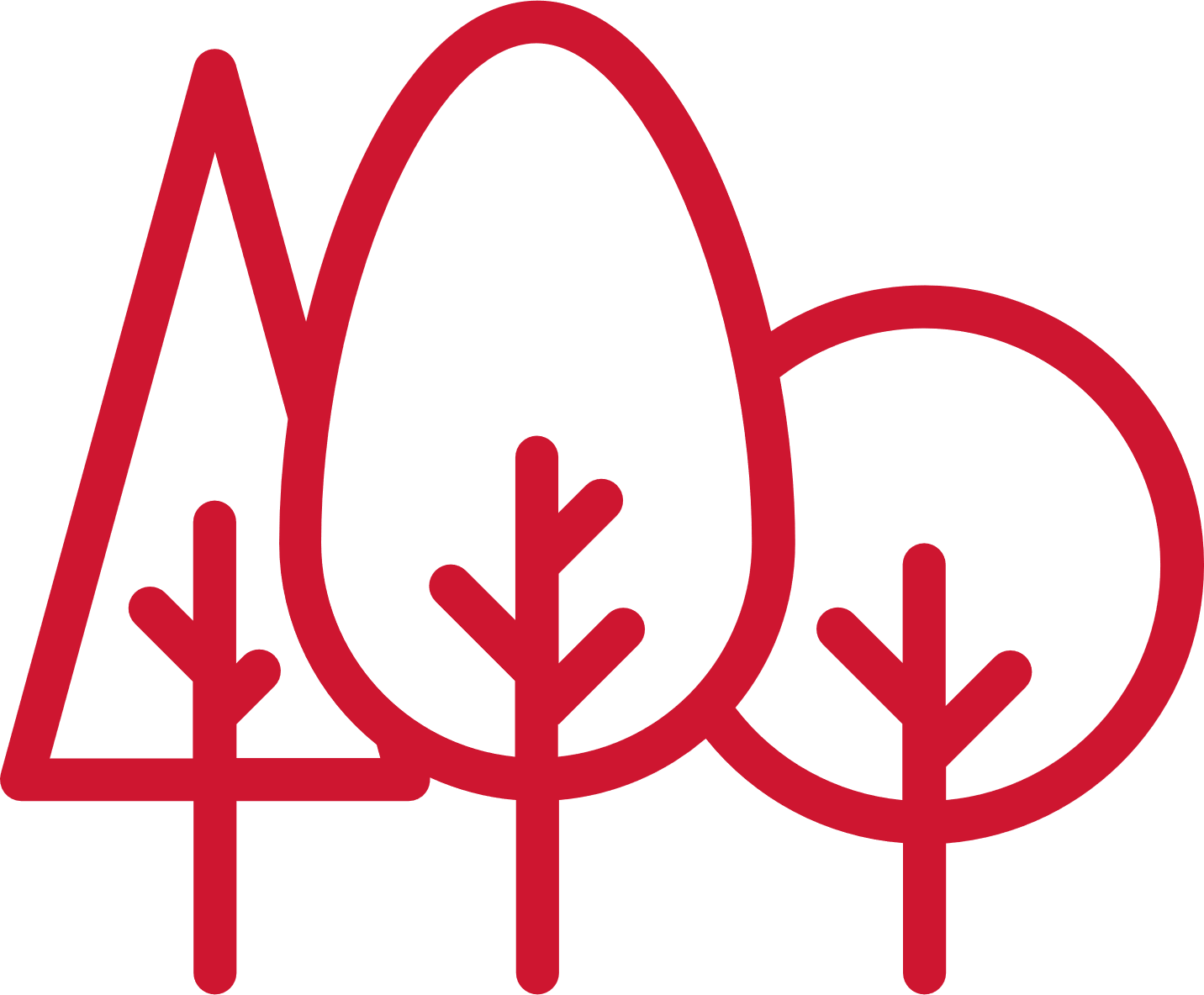 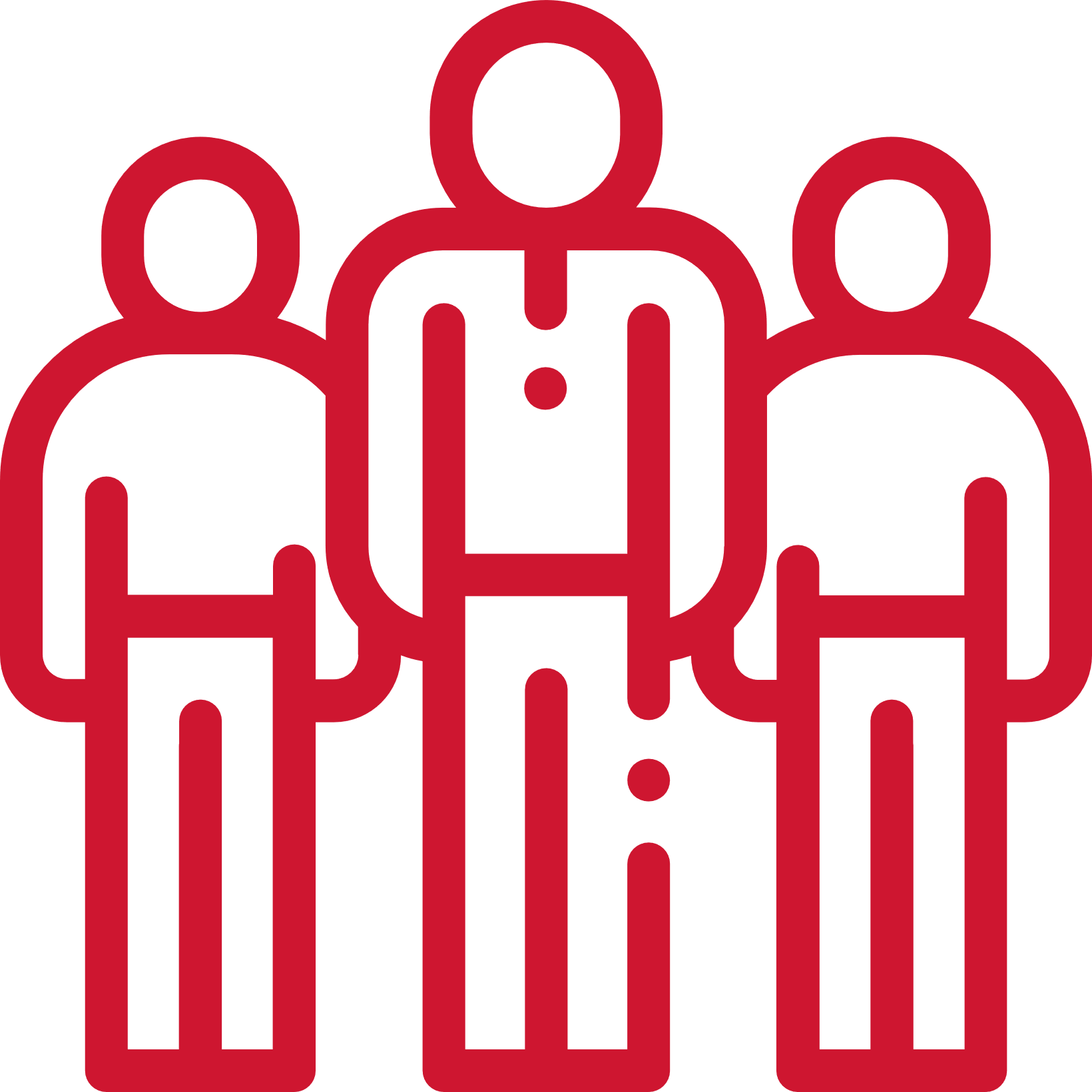 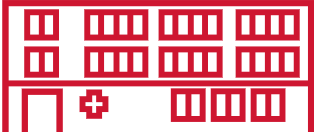 SPOŁECZEŃSTWO
INSTYTUCJE PUBLICZNE
PRZEDSIĘBIORSTWA
SZANSA NA ROZWÓJ POLSKI REGIONALNEJ I POWIATOWEJdostęp do gazu przyciąga kolejne inwestycje i przedsiębiorców.
POPRAWA WIZERUNKU MIASTA I JEGO ATRAKCYJNOŚCI,a w dłuższej perspektywie zwiększenie dochodów miasta z tytułu odprowadzanych podatków od nieruchomości (od zrealizowanych inwestycji gazowych) i opłat za umieszczenie w pasach drogowych gazociągów.
LIKWIDACJA LOKALNYCH KOTŁOWNI NA MIAŁ WĘGLOWYzastąpienie ich kotłami na gaz ziemny. Efekt: zmniejszenie emisji pyłów i innych szkodliwych dla zdrowia substancji i poprawa stanu środowiska i zdrowia mieszkańców.
NEUTRALIZACJA RÓŻNIC W ROZWOJU GOSPODARCZYM GMIN nowoczesne fabryki i nowoczesne procesy produkcyjne muszą mieć dostęp do paliwa gazowego.
ROZWÓJ BUDOWNICTWA JEDNO I WIELORODZINNEGO zasilanie urządzeń domowych paliwem gazowym to wygoda i komfort.
ZMNIEJSZENIE WYKLUCZENIA I UBÓSTWA ENERGETYCZNEGO
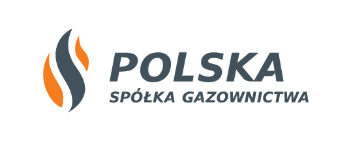 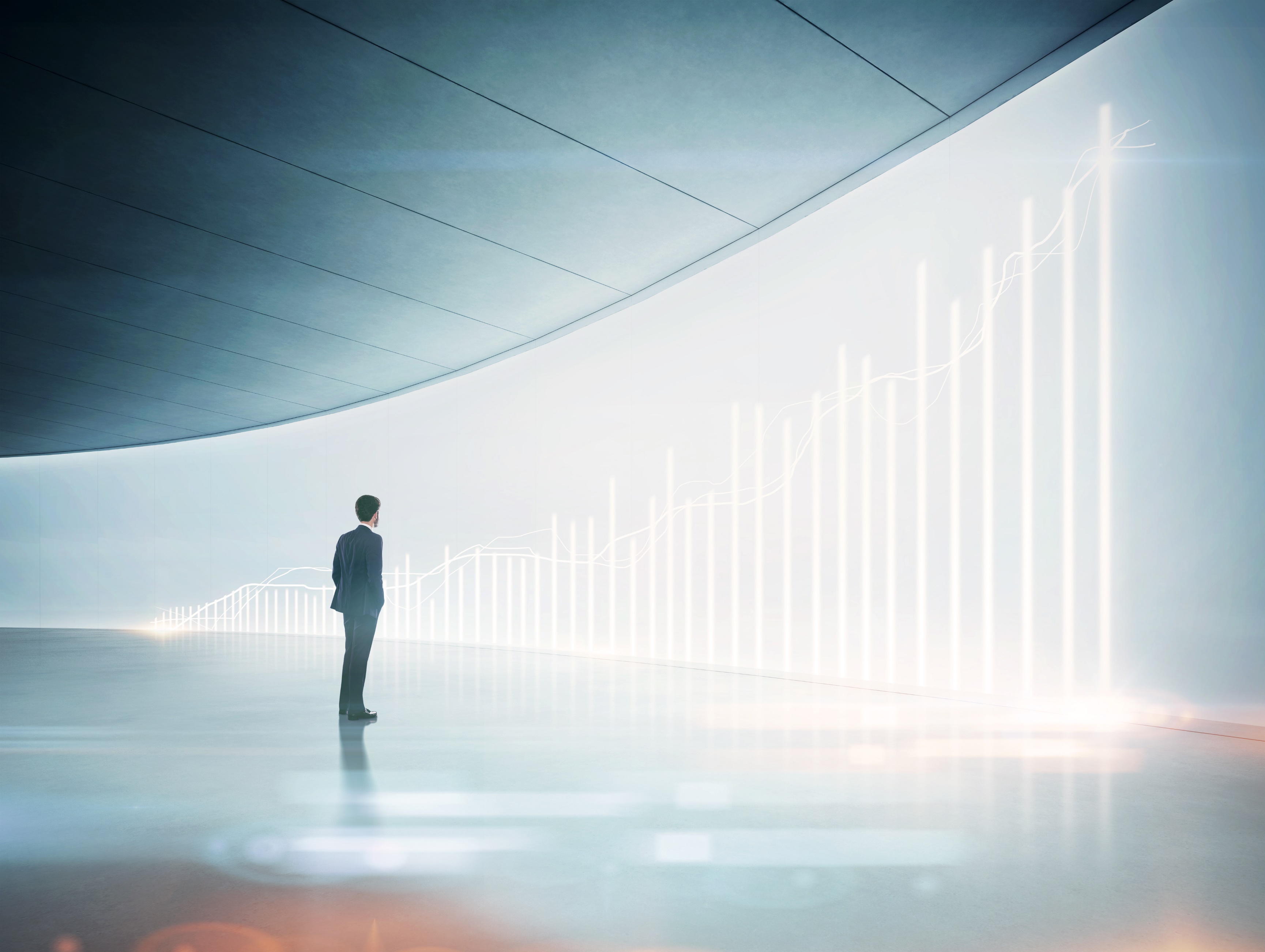 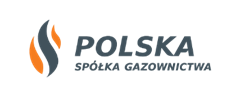 Gazyfikacja nowych obszarów
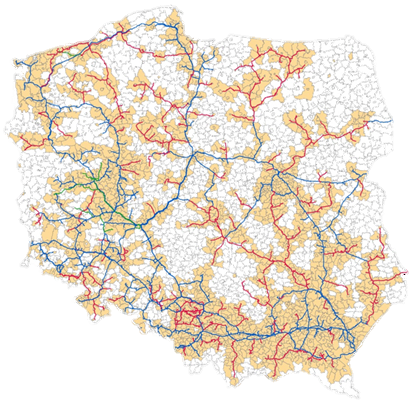 Badanie potencjału gazyfikacji nowych obszarów
Wykorzystanie 
technologii LNG
Aktywna współpraca z JST
Działania promujące wykorzystanie gazu
Pozyskiwanie środków 
do realizacji inwestycji
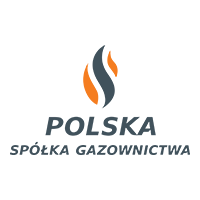 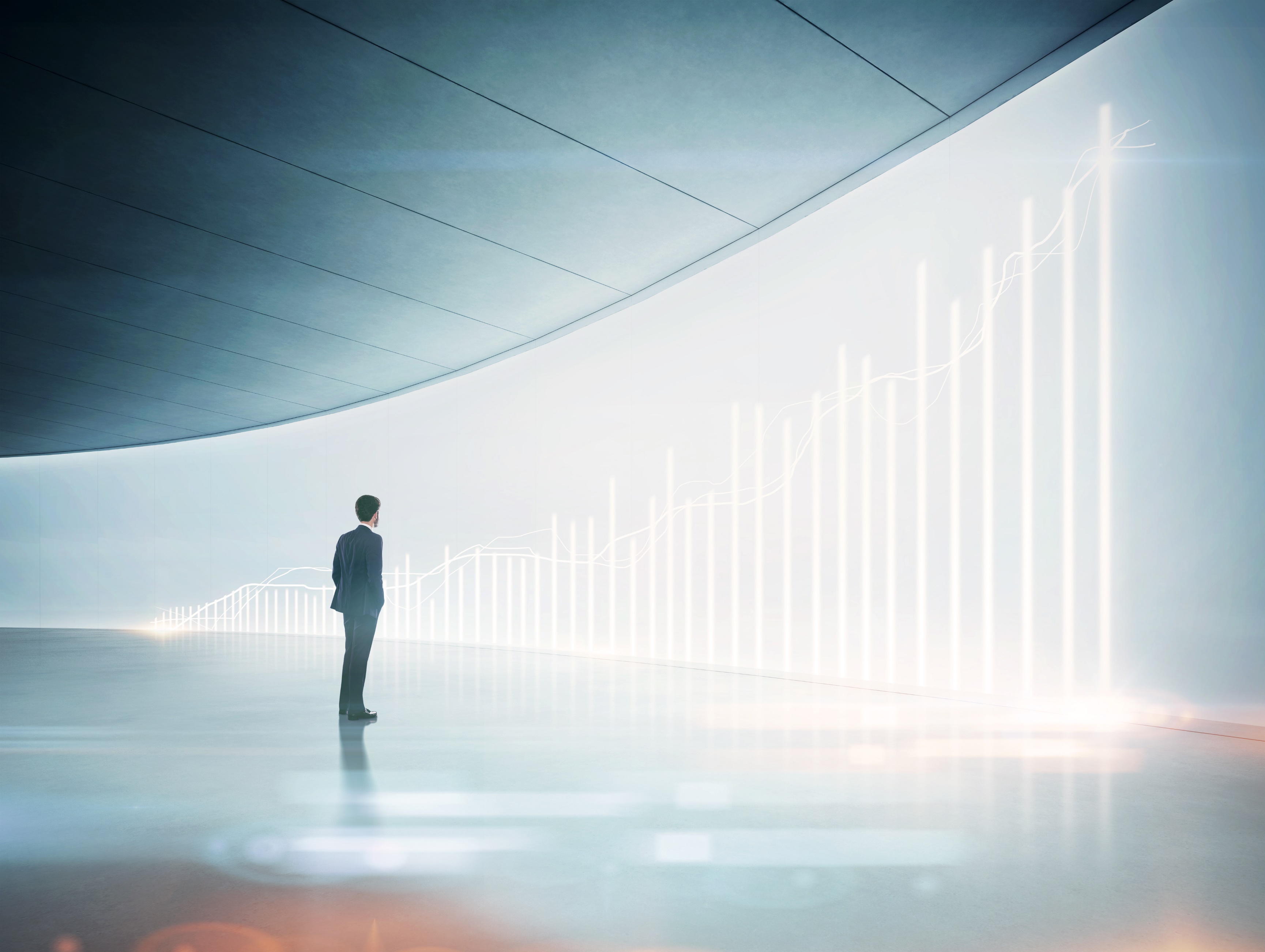 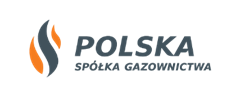 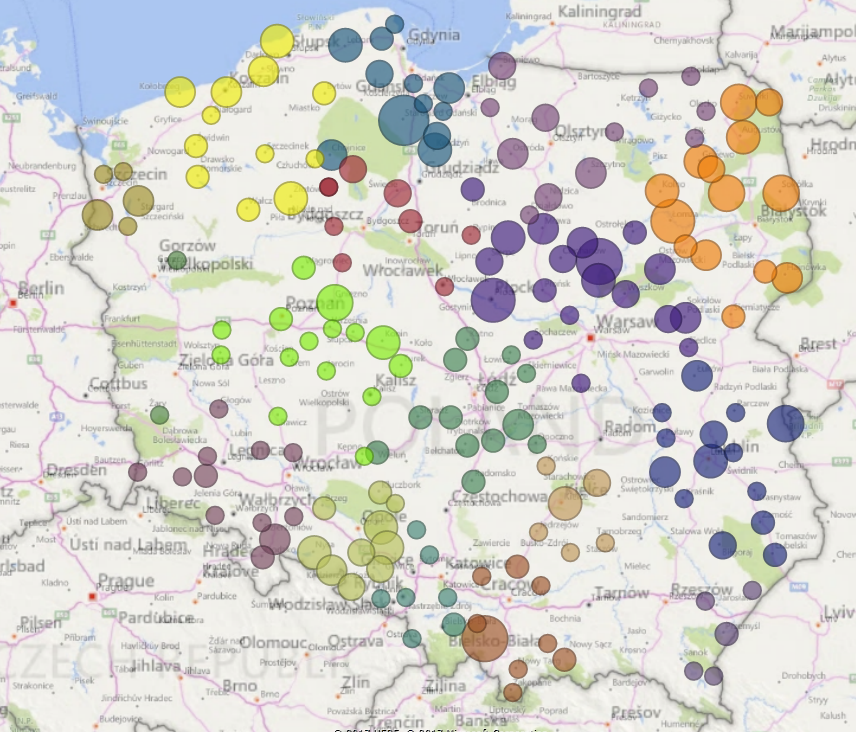 Polska Spółka Gazownictwa 
aktywnie nawiązuje współpracę 
z samorządami na rzecz 
gazyfikacji nowych gmin 
 likwidacji tzw. „białych plam” 
na gazowniczej mapie Polski.
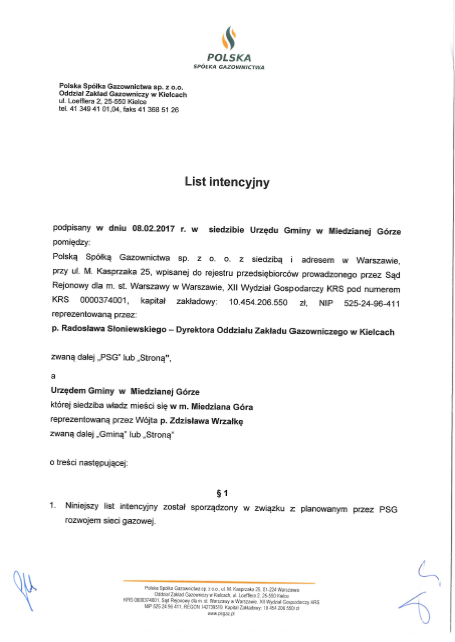 515
podpisanych 
listów intencyjnych
Inwestycje strategiczne Oddziału w Kielcach
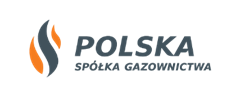 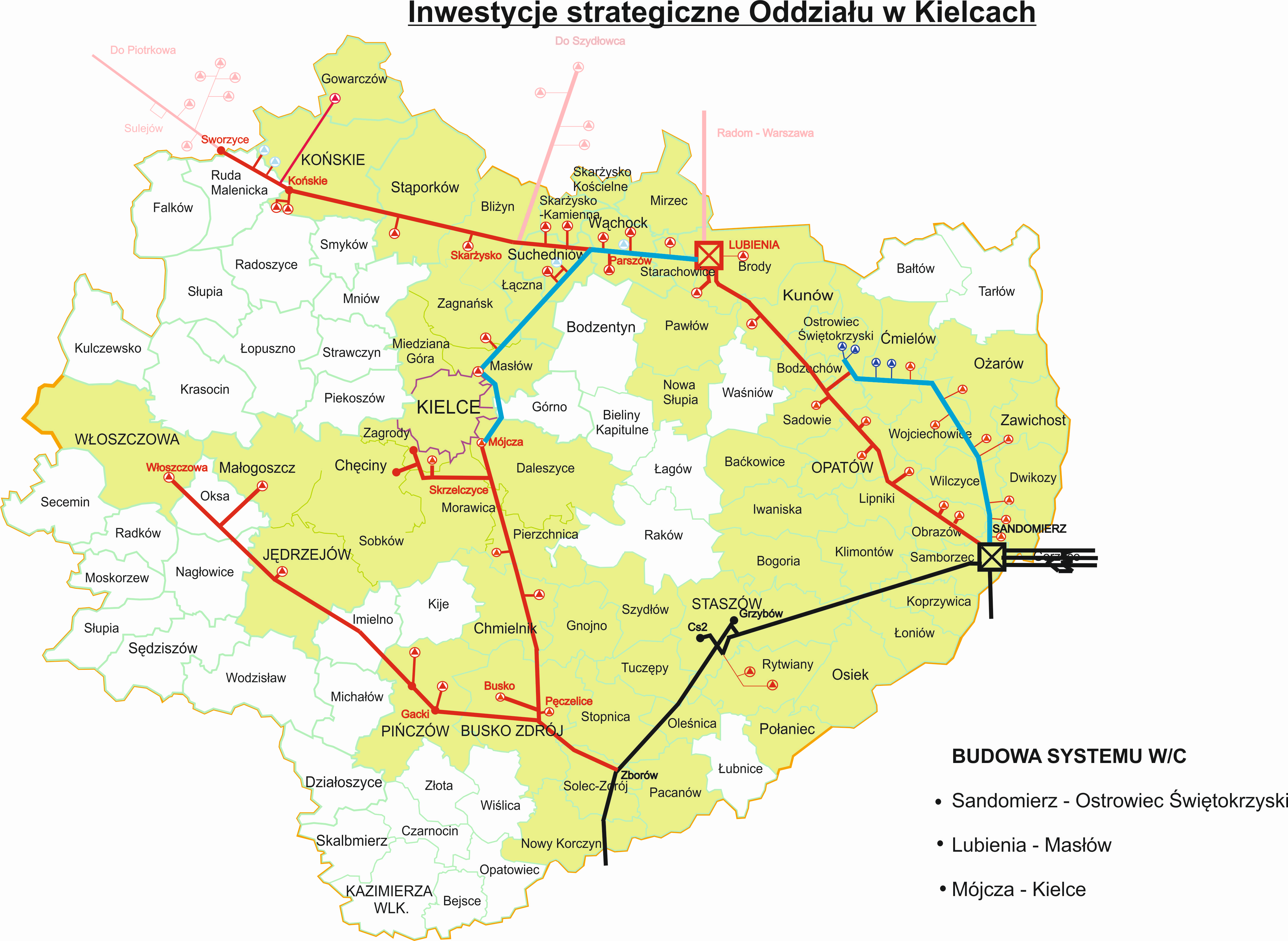 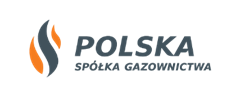 Planowane nakłady inwestycyjne w latach 2018 - 2020 
na terenie Województwa Świętokrzyskiego (w mln. zł)
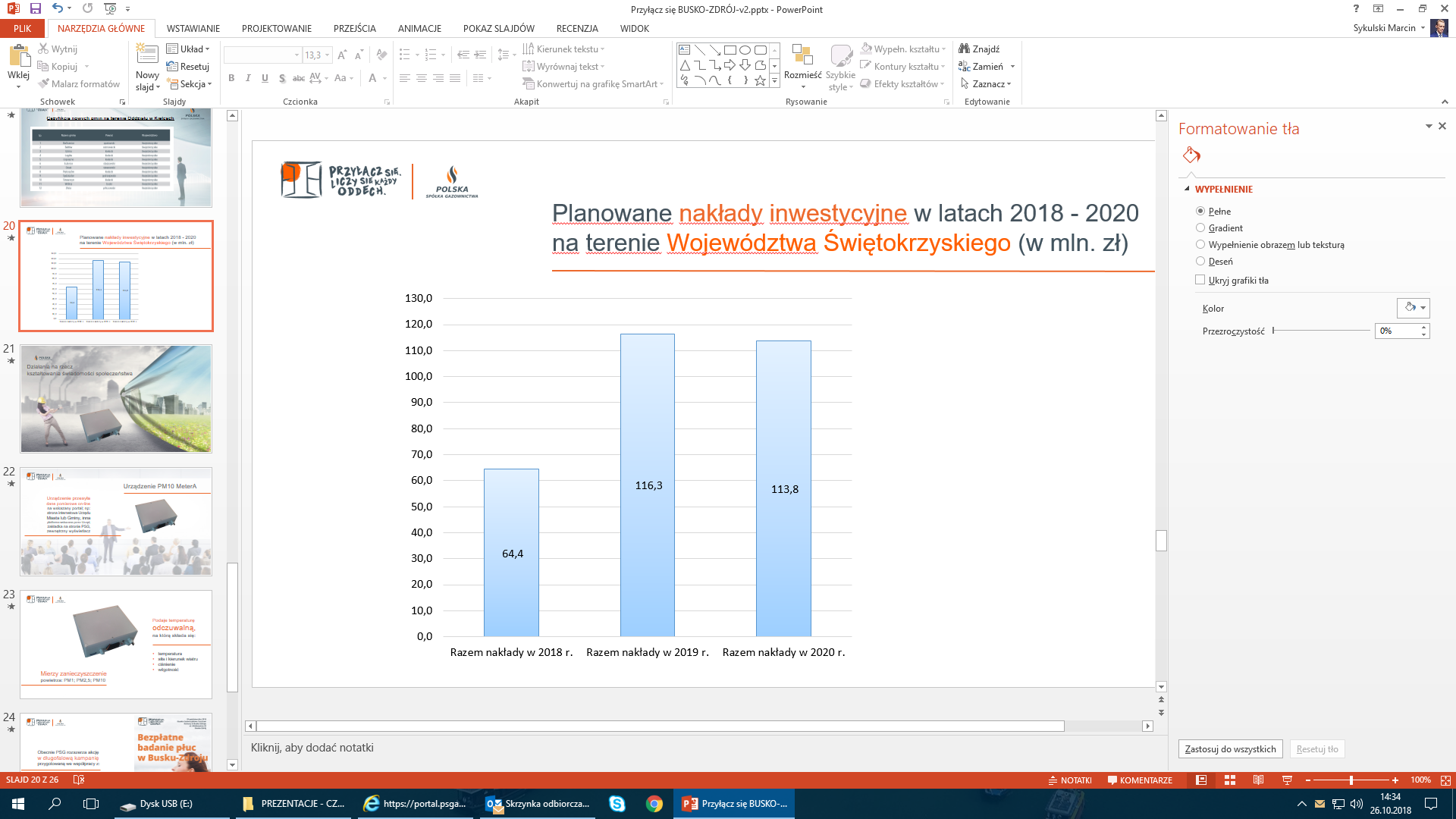 Stopień gazyfikacji województwa świętokrzyskiego
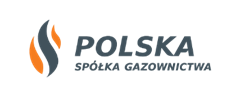 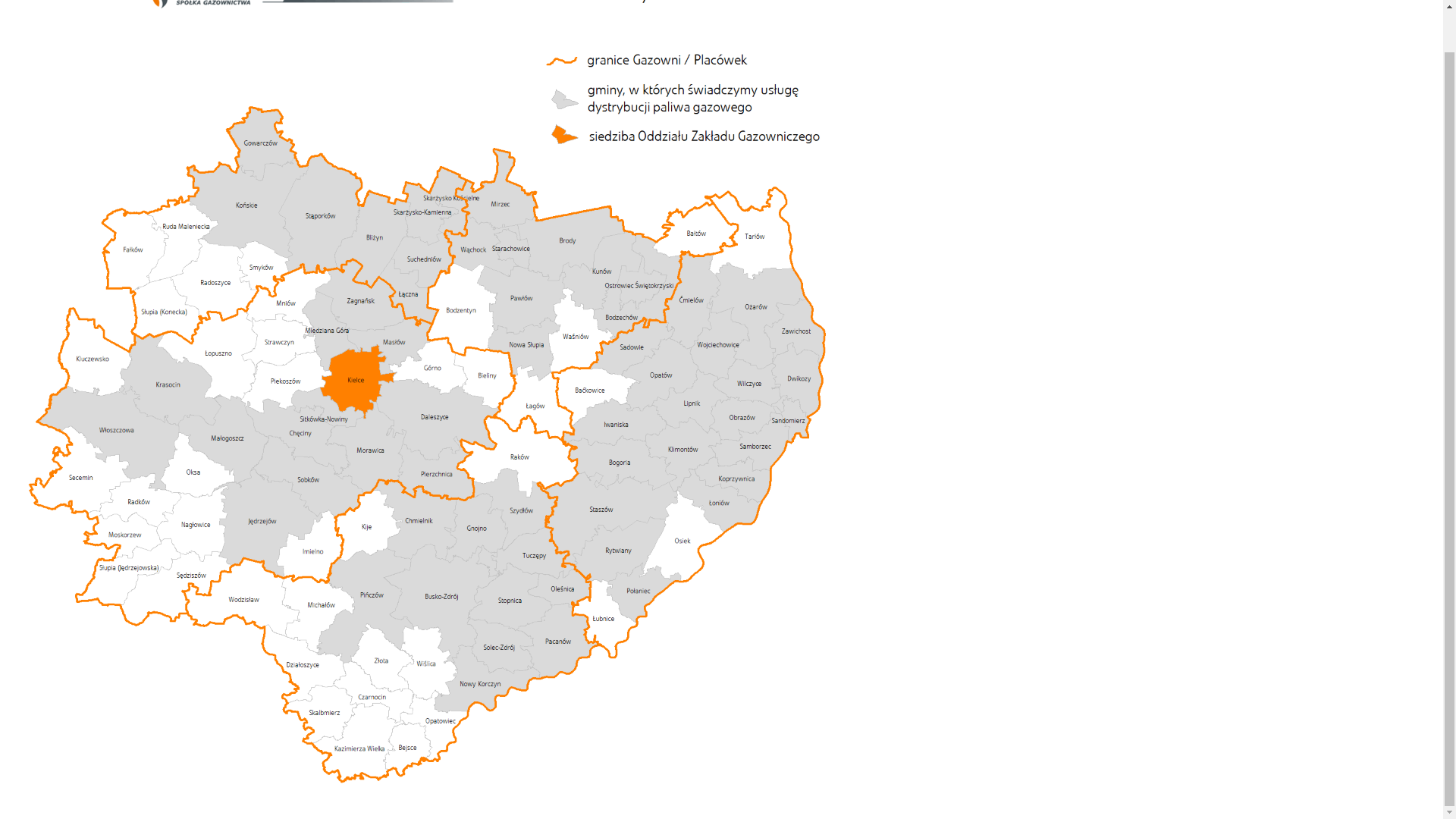 60,78%
102 gminy,  w tym niezgazyfikowanych  40 gmin
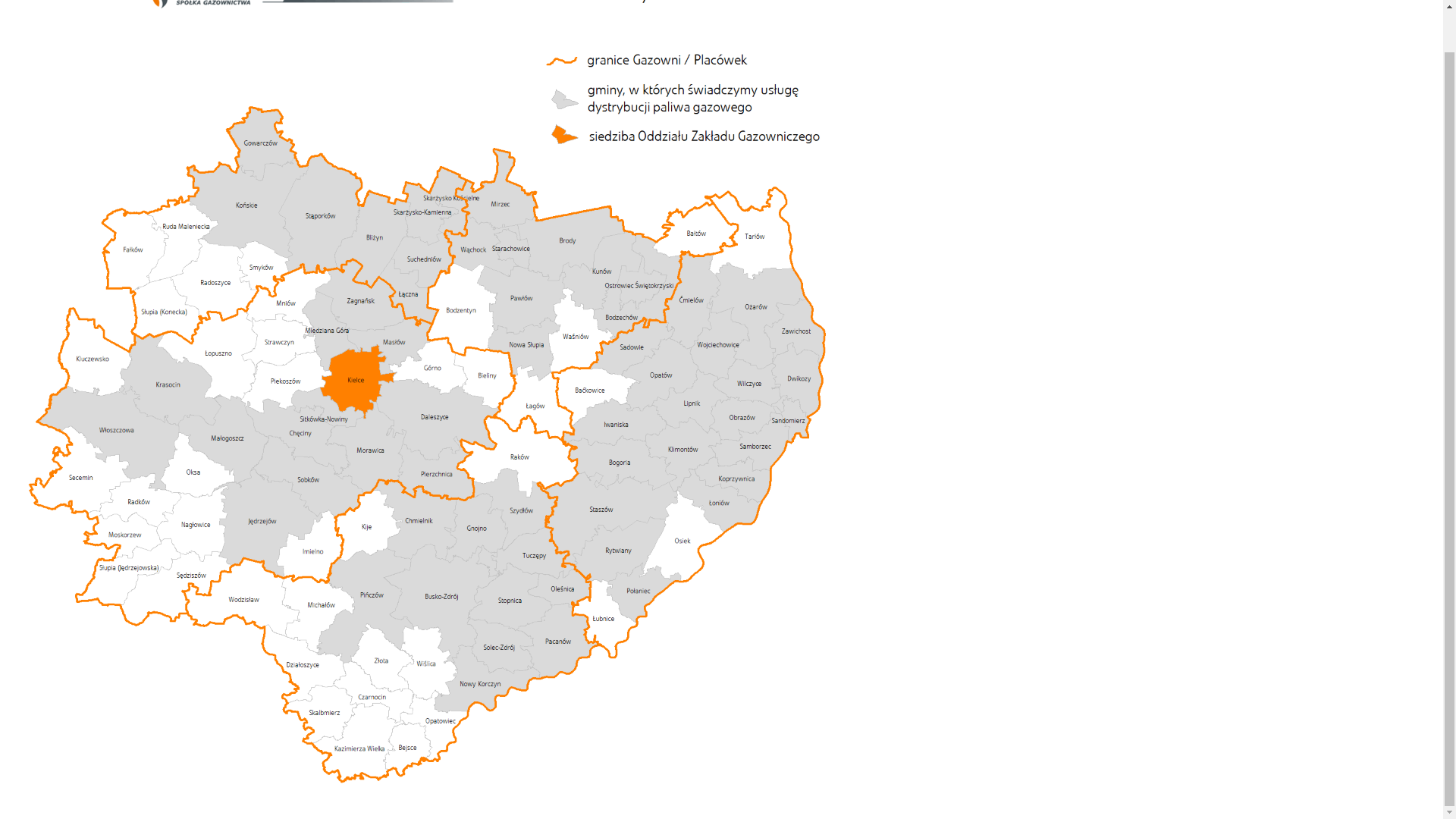 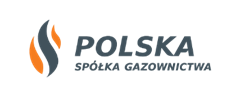 Listy Intencyjne zawarte na terenie Oddziału w Kielcach
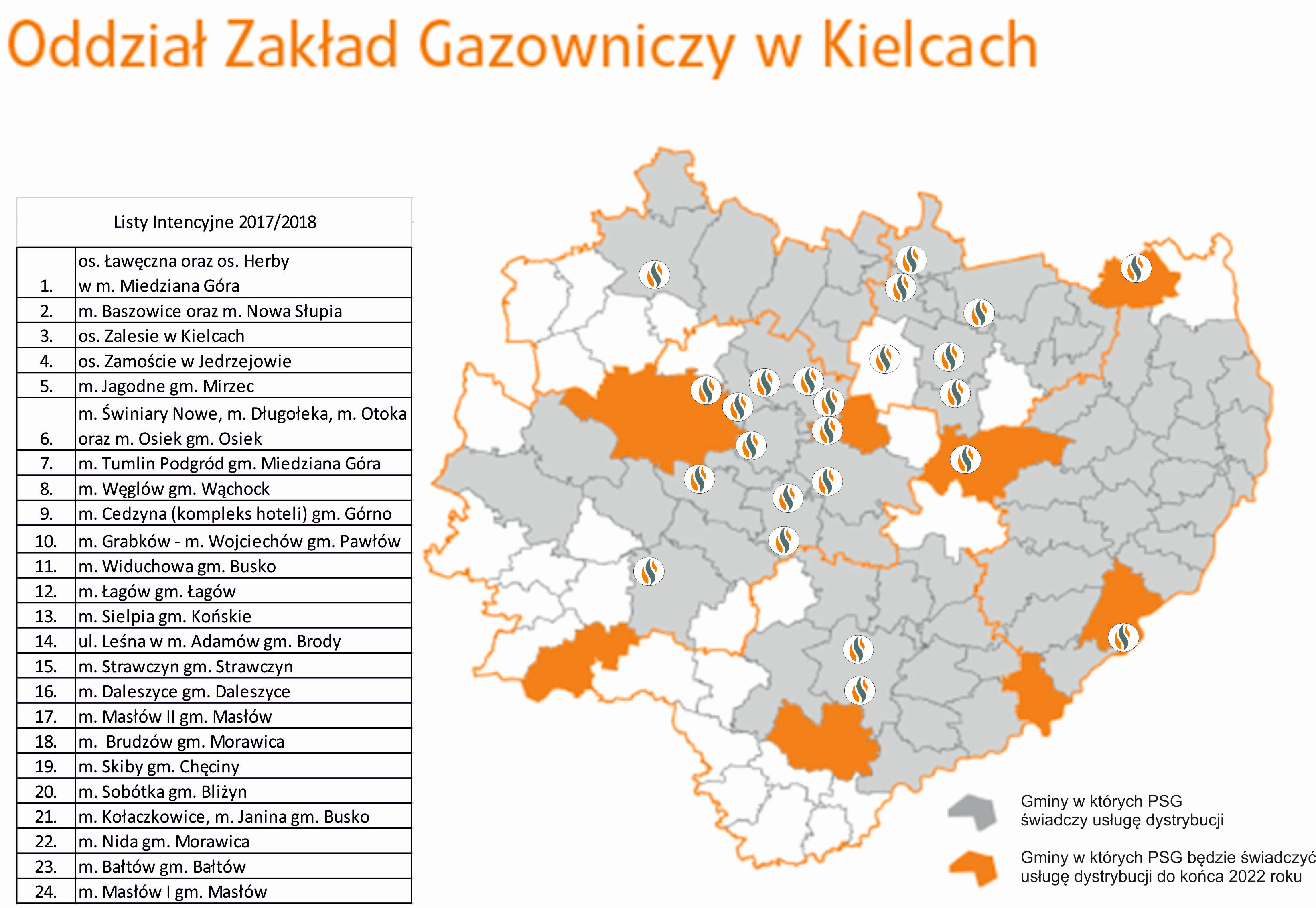 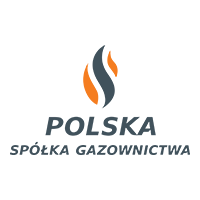 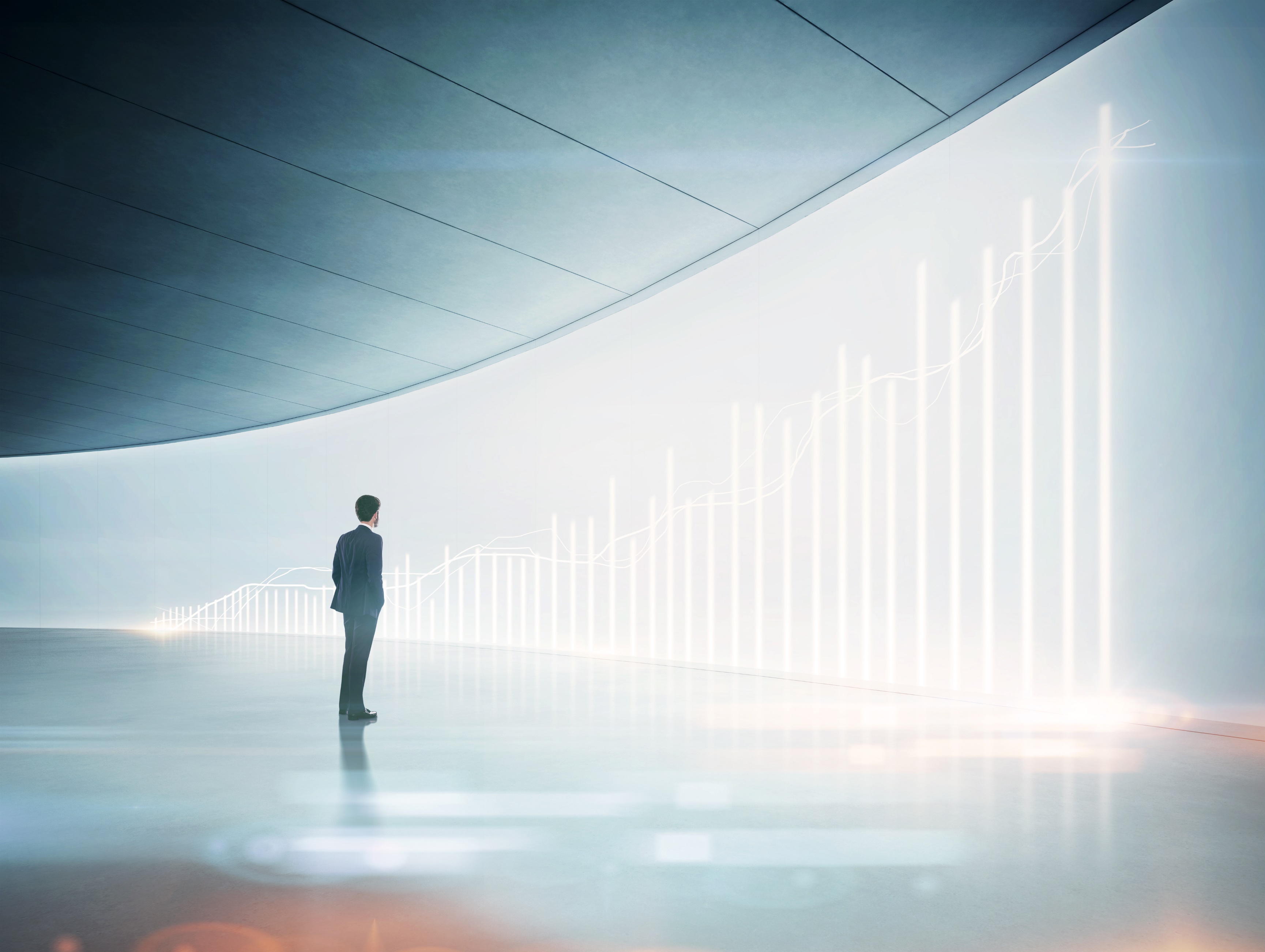 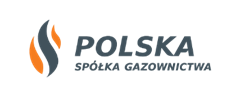 Gazyfikcja nowych gmin na terenie Oddziału w Kielcach
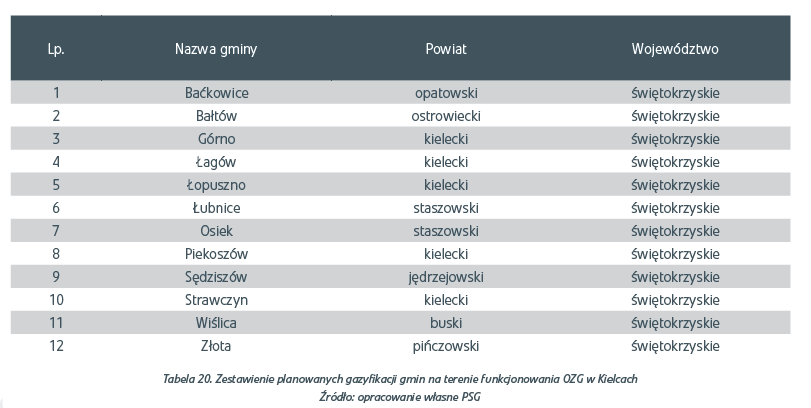 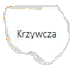 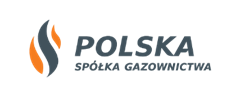 Gazyfikacja LNG miejscowości Sielpia Wielka,  
            Sielpia Mała w gminie Końskie
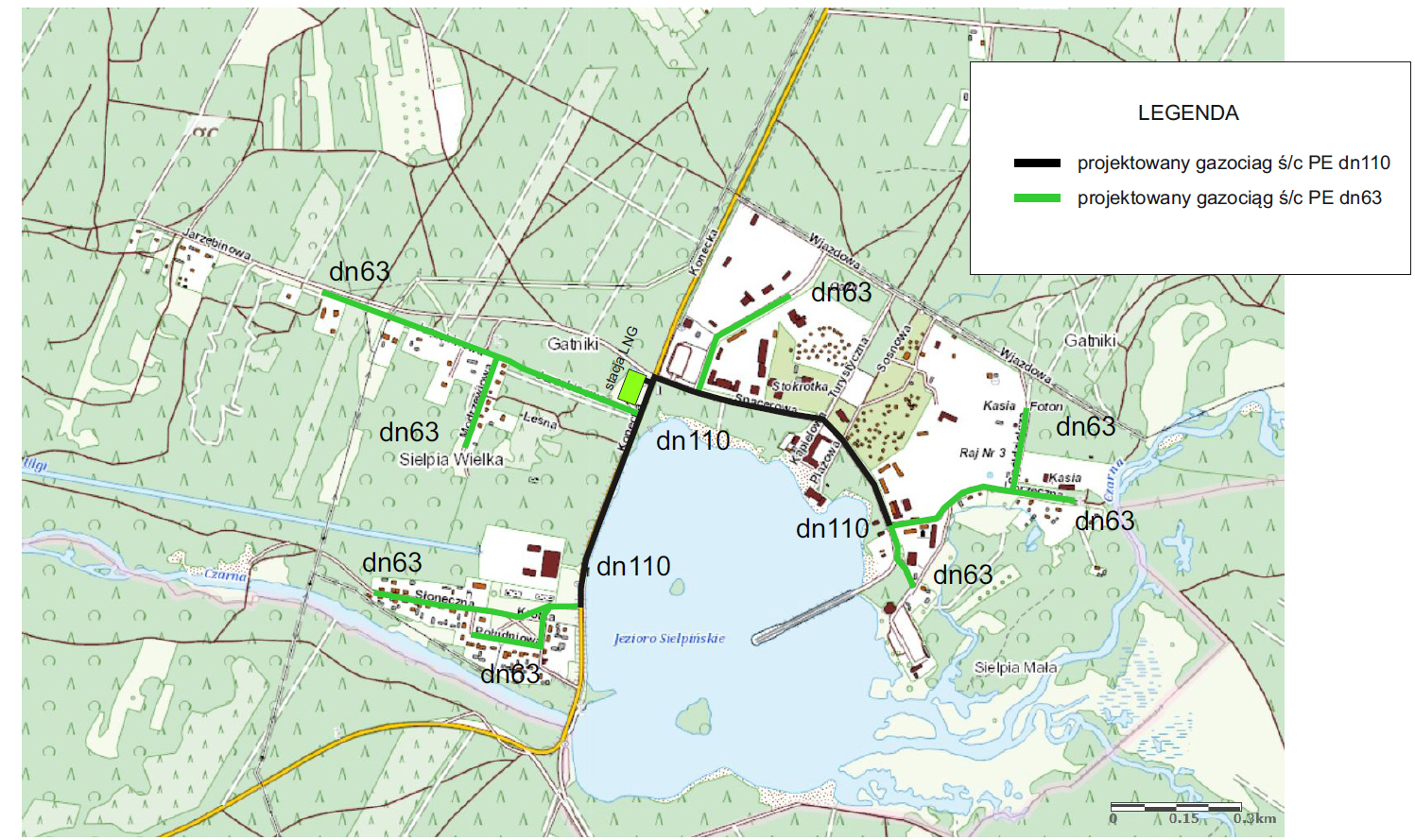 Zakres przyjęty 
do realizacji:
gazociągi  s/c: 3,2 km
Stacja LNG Sielpia Wielka
przyłącza: 88 szt.
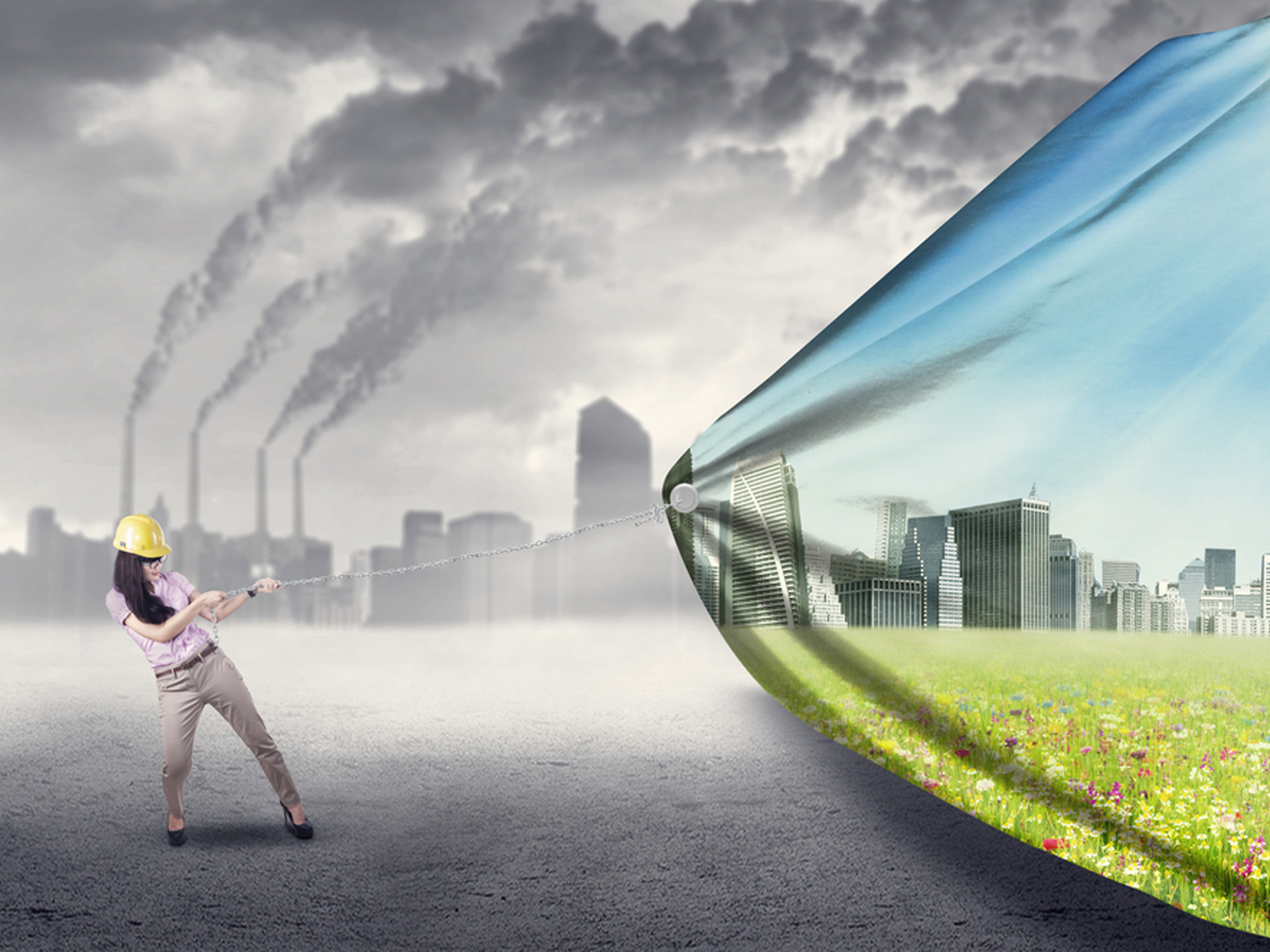 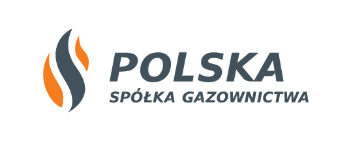 Działania na rzecz 
kształtowania świadomości społeczeństwa

Kampania edukacyjna „Gaz ziemny – pewnie i bezpiecznie”,

Kampania społeczna „Przyłącz się, liczy się każdy oddech”.
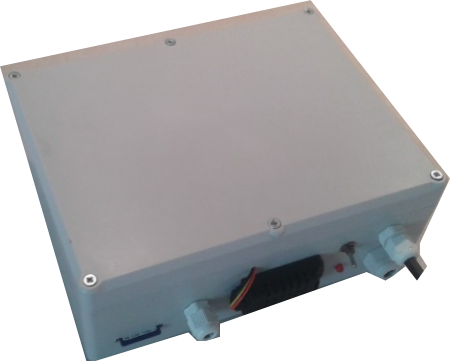 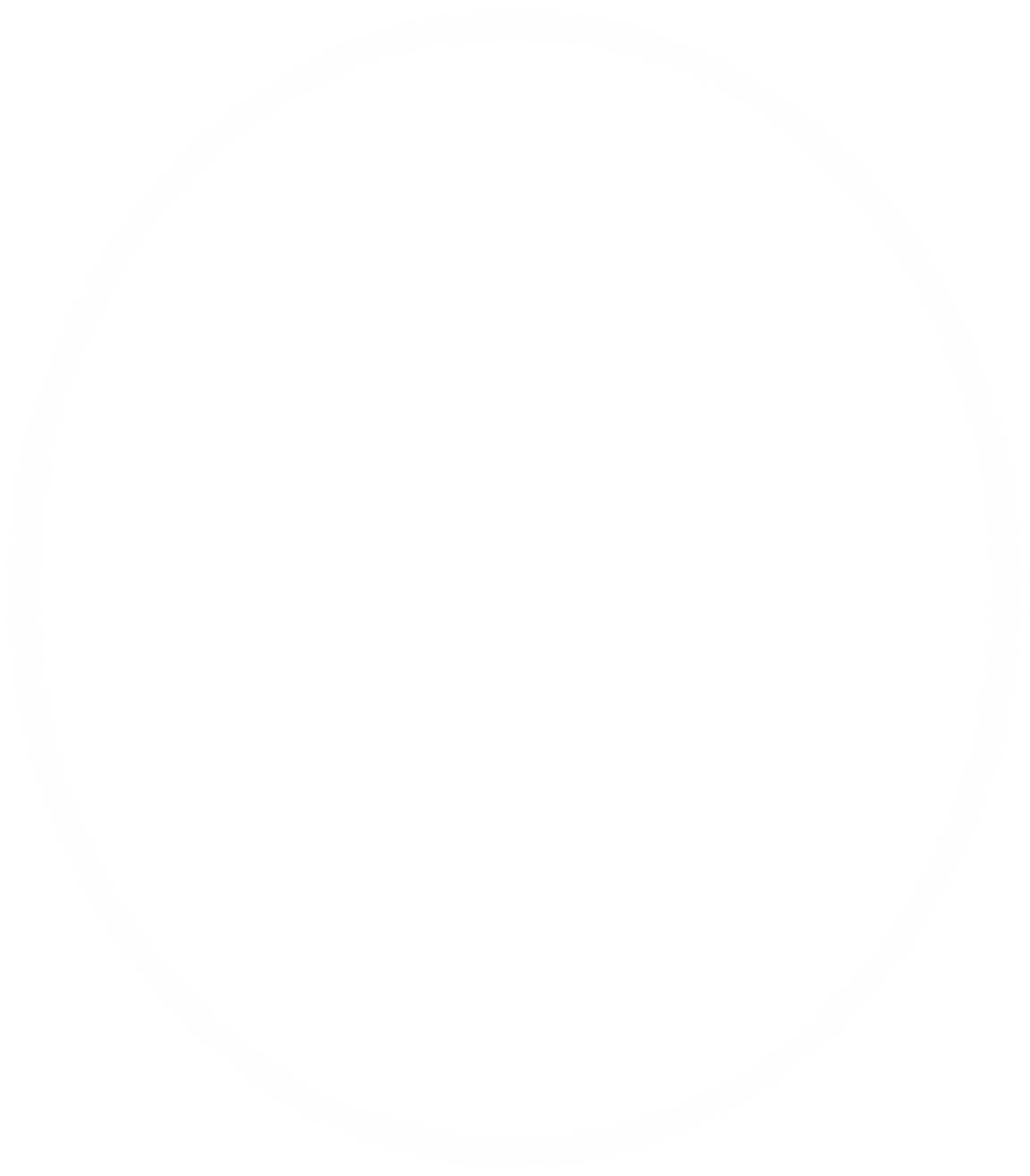 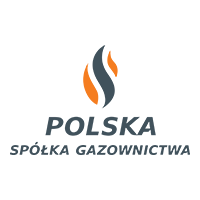 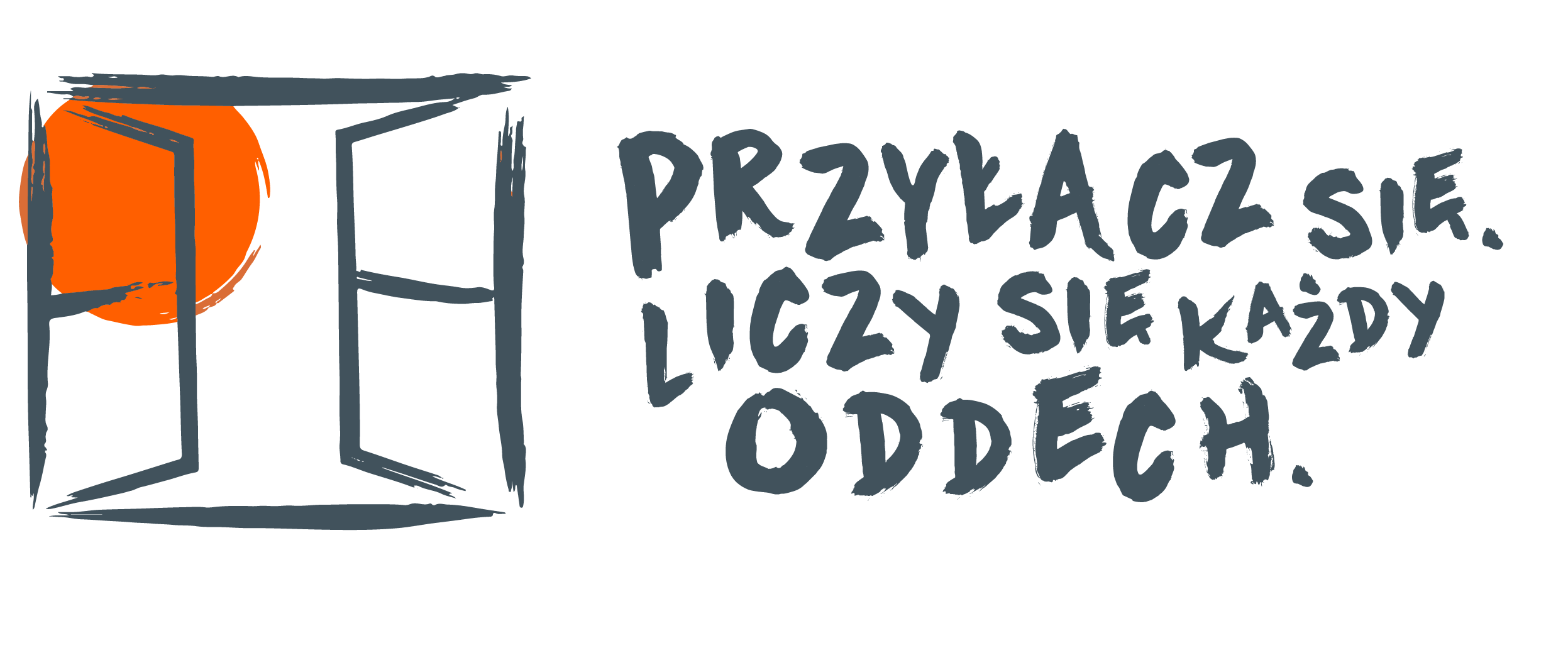 Urządzenie PM10 Meter
Podaje temperaturę 
odczuwalną,na którą składa się:
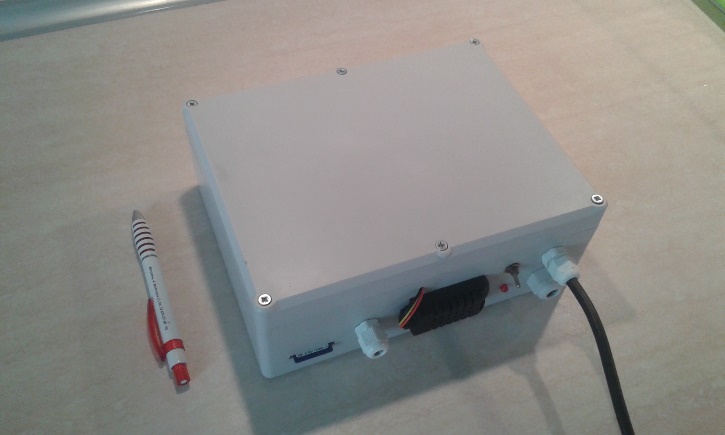 temperatura
siła i kierunek wiatru
ciśnienie
wilgotność
Mierzy zanieczyszczenie powietrza: PM1; PM2,5; PM10
[Speaker Notes: Wizja przedsiębiorstwa – Narodowy Operator Systemu Dystrybucyjnego Gazu – jako wyraz holistycznego myślenia o rozwoju Spółki]
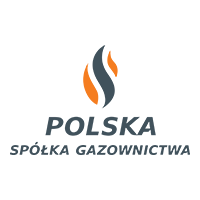 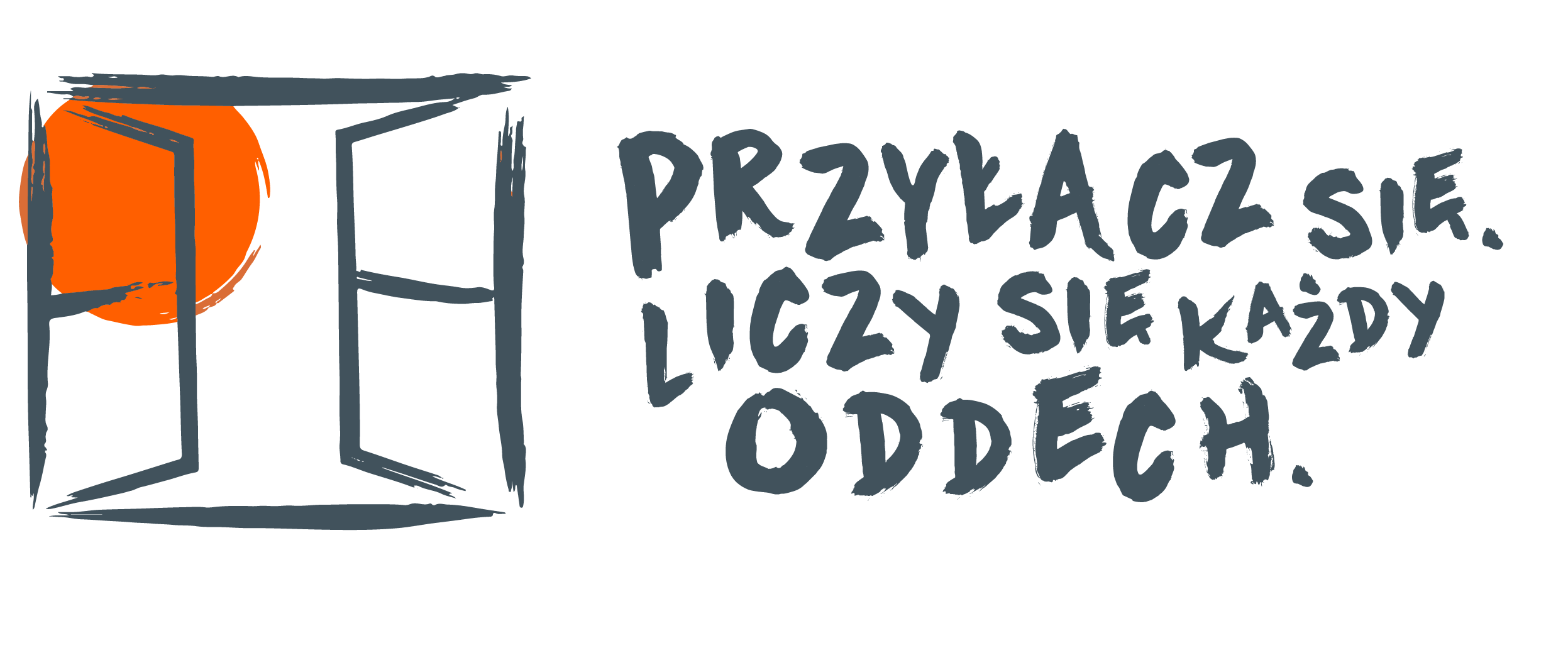 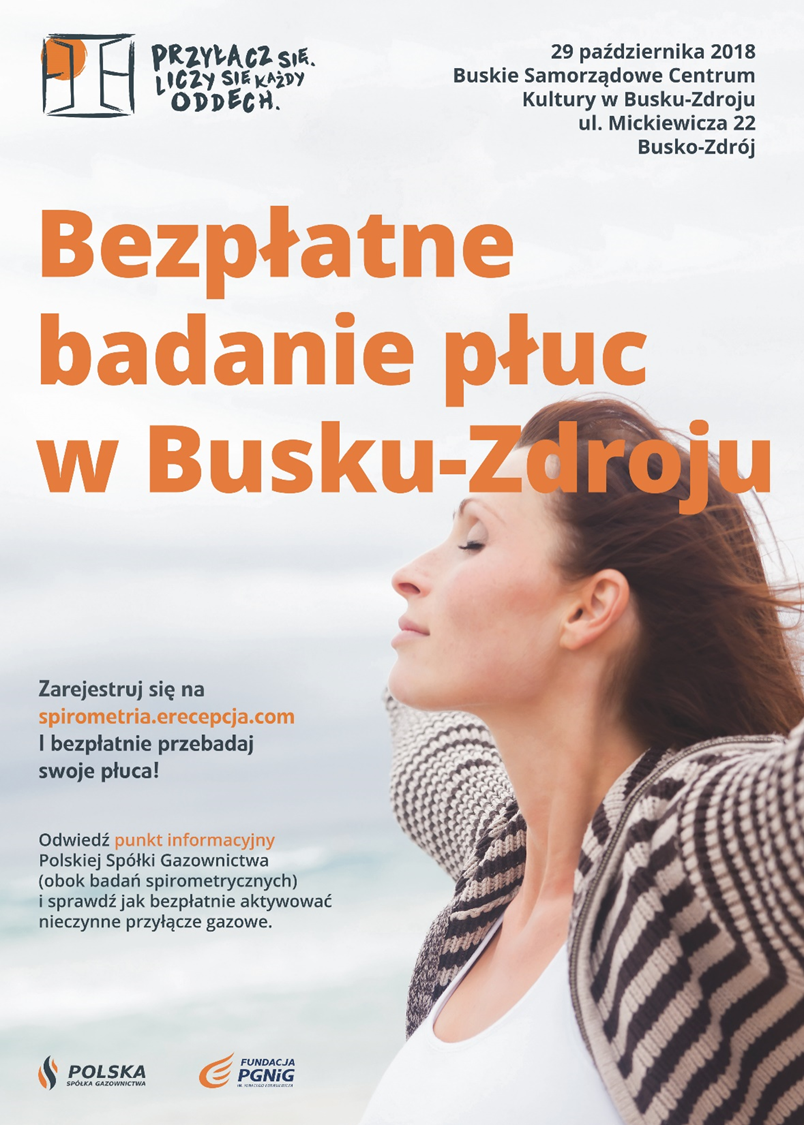 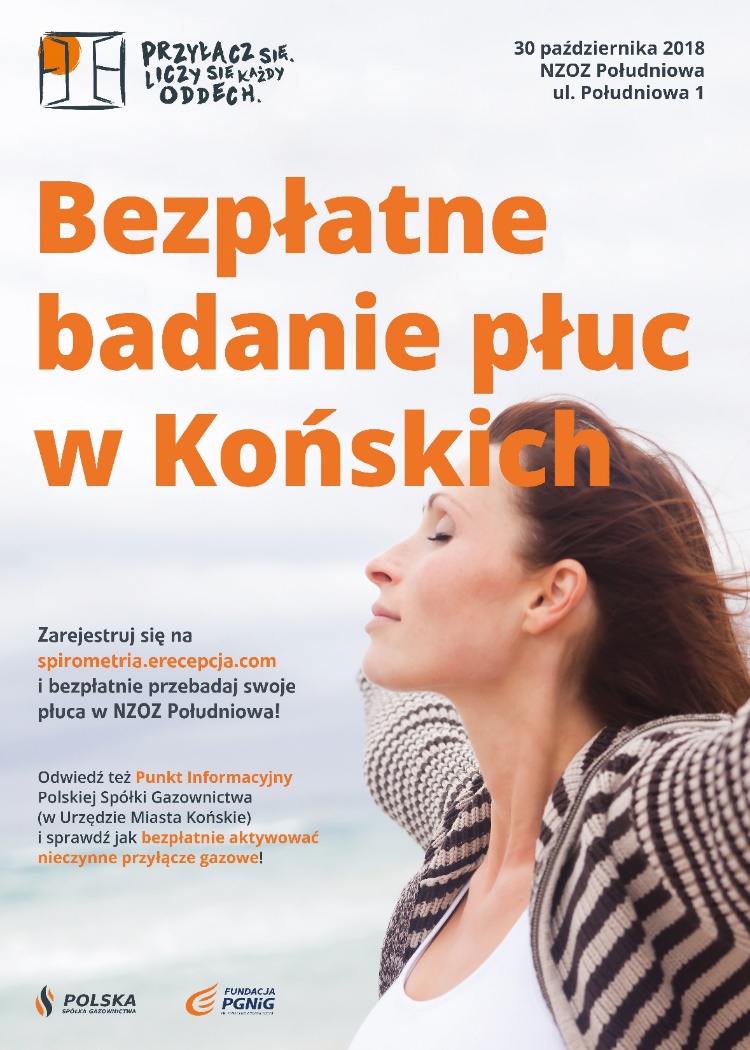 Obecnie PSG rozszerza akcjęw długofalową kampanięprzygotowaną we współpracy z:
Federacja Stowarzyszeń Chorychna Astmę, Alergię i POChP
Politechniką Warszawską
Samorządami
Organizacjami społecznymi
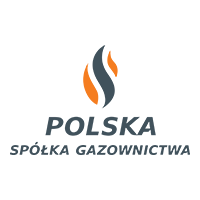 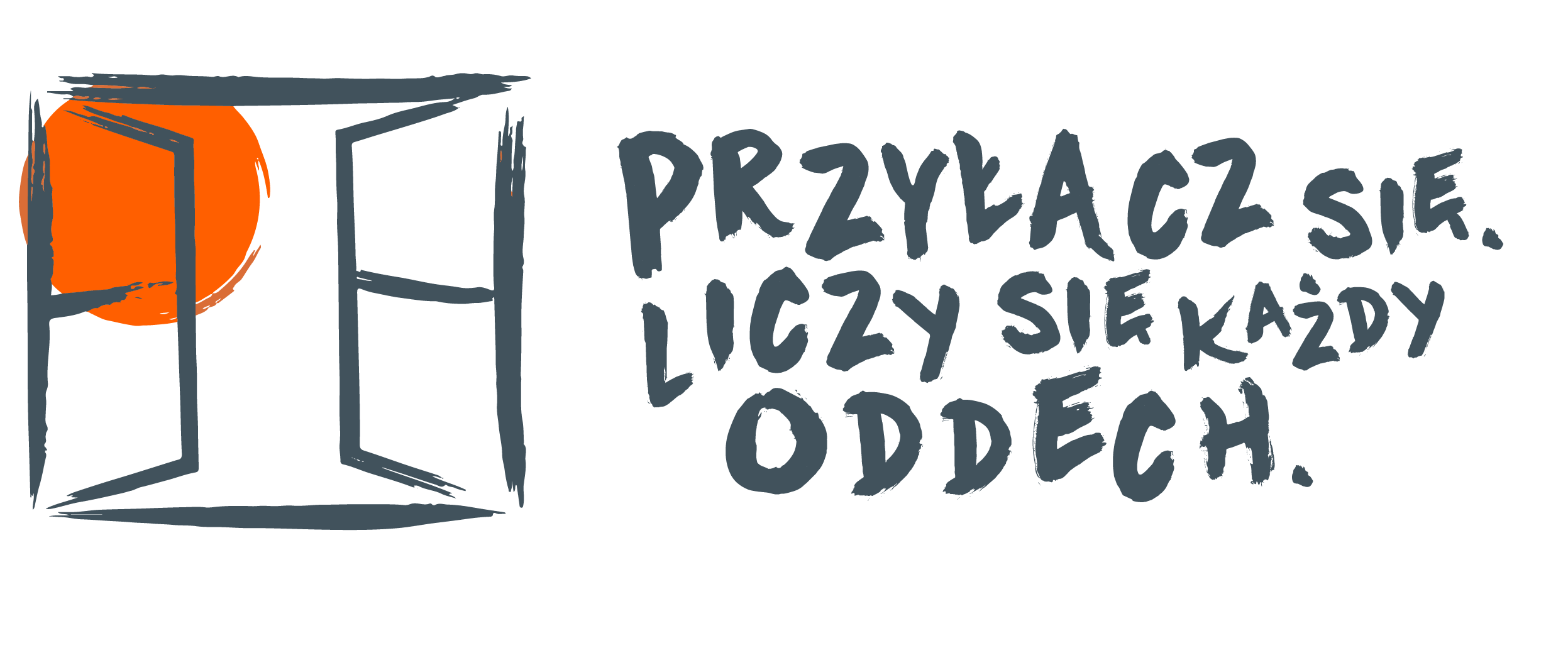 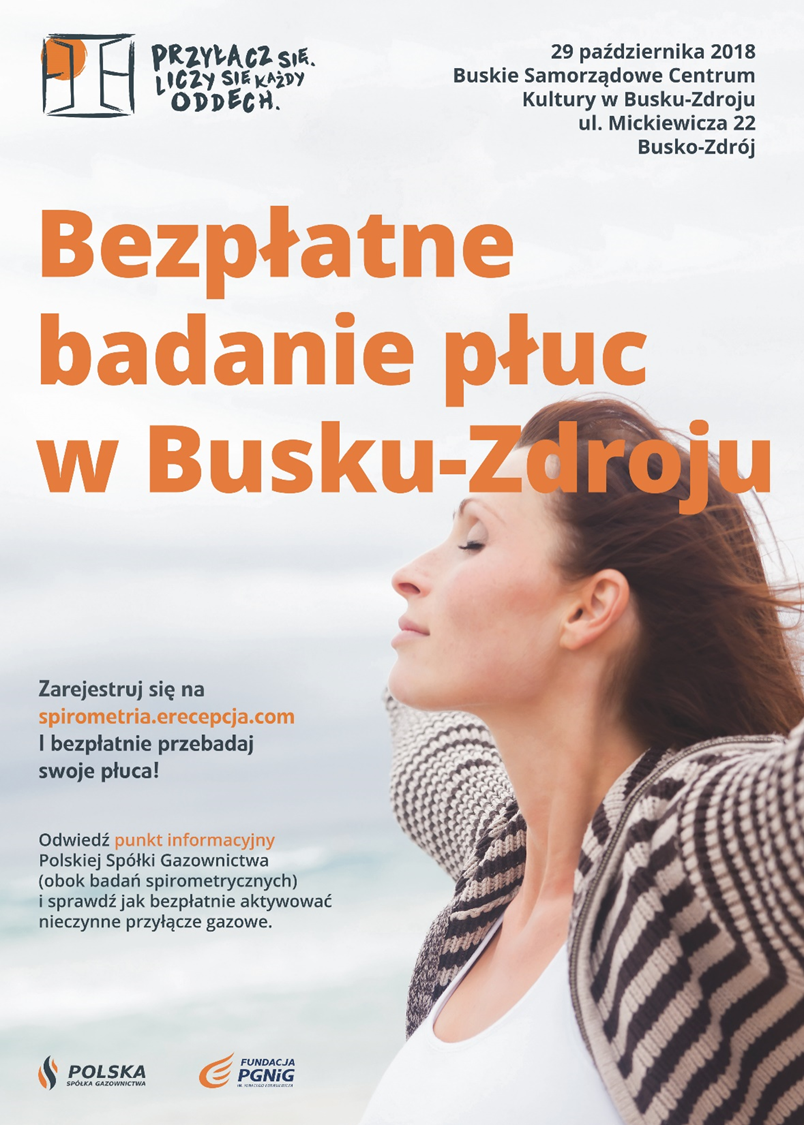 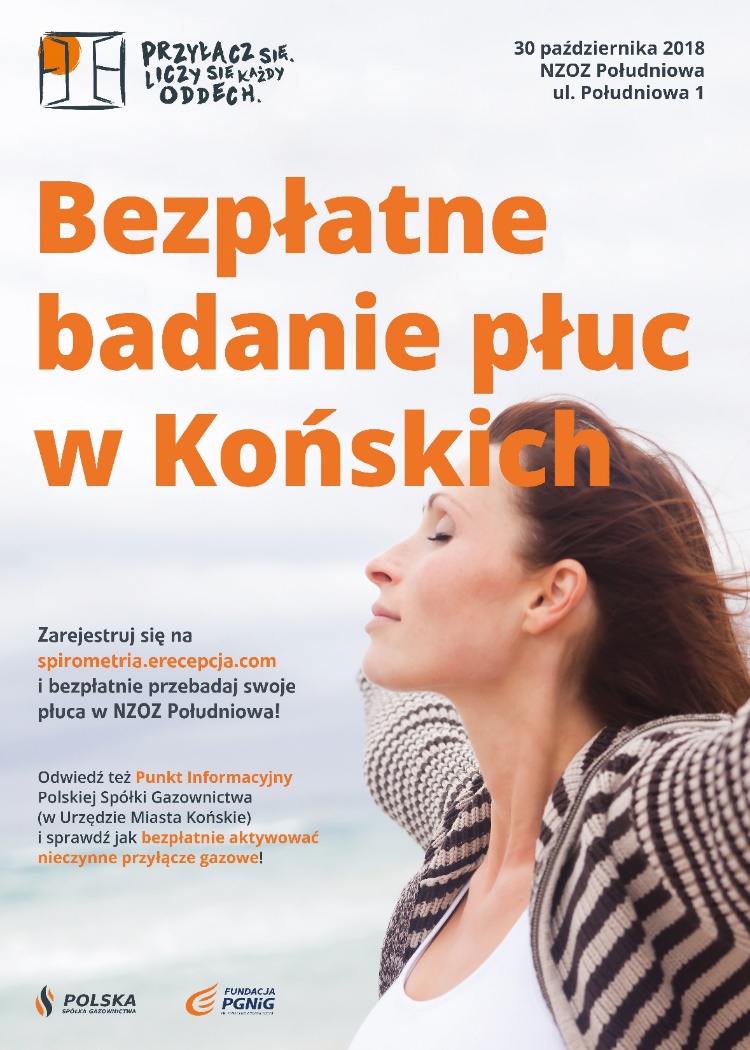 Cele kampanii
Uświadamianie, z udziałem lekarzyspecjalistów, lokalnym społecznościomzagadnień dotyczącego wpływuzanieczyszczonego powietrza – paleniaśmieci – na zdrowie każdego obywatela
Promocja gazu ziemnego jakopodstawowego paliwa w gospodarstwachindywidualnych i w przedsiębiorstwach
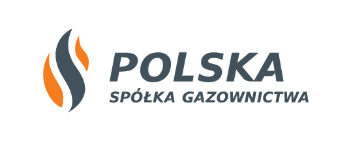 Dziękuję za uwagę